IV. NUCLEAR BIOCHEMISTRY
§4.5   RNA Translation
	§4.5a Genetic Code
	§4.5b Ribosome Structure
	§4.5c Translational Machinery
§4.5a Genetic Code
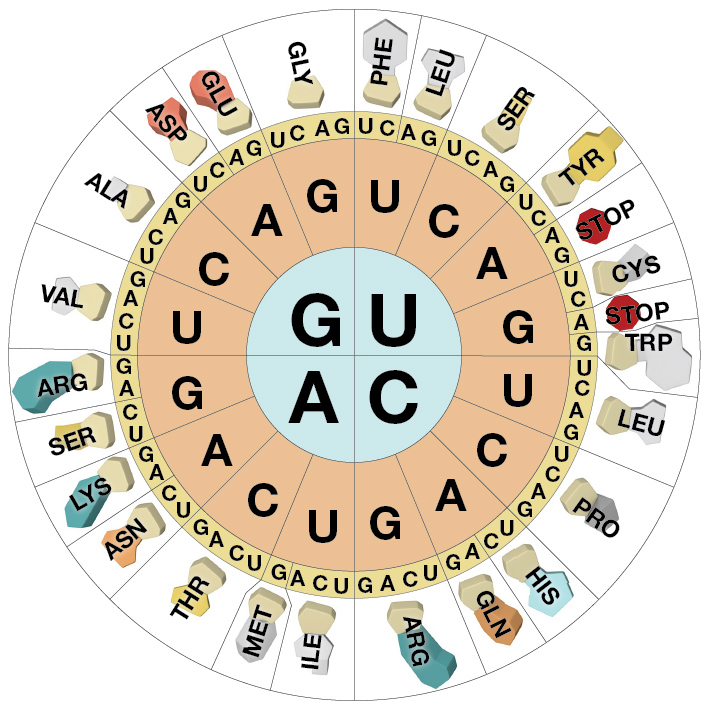 Synopsis 4.5a
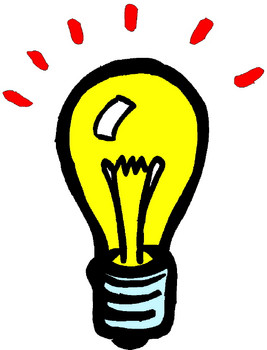 In order to “translate” the genetic information (or genetic code) carried by mRNA into the synthesis of a polypeptide chain, it must first be decoded 

Genetic code is a set of triplet of bases—each triplet is termed codon—corresponding to the contiguous sequence of mRNA without any spaces or punctuations 

Each codon encodes one of the 20 amino acids in a polypeptide chain as well as a start signal and a stop signal

In order to decode the three-letter genetic code within a mRNA into a polypeptide chain, an adaptor is required—this role is delegated to the so-called “transfer RNA (tRNA)”
mRNA Codon
In order to serve as the link between DNA 
and proteins, mRNA harbors a “code” in 
the form of its nucleotide sequence

Such a code (or information) is divided 
up into a continuous triplet of bases (or 
words) without any punctuations!  

Each triplet of bases within the contiguous 
mRNA sequence is called the “codon” 

Since mRNA is comprised of only four 
bases (A/C/G/U), there is a total of 64 
triplets or three-letter genetic codons—
ie there is a total of 64 possible variants 
made up from 4 distinct letters arranged 
in 3 different ways (43 = 64)  

How many unique 3-digit numerical codes can be obtained using all 10 numerical characters (0-9)? 103! How many 3-letter words are possible using all 26 alpha characters? 263!

Collectively, the 64 codons constitute what has come to be known as the “genetic code”—it is essentially “Genglish” made up of only 4-letter alphabet, 3-letter words, and 64 words!
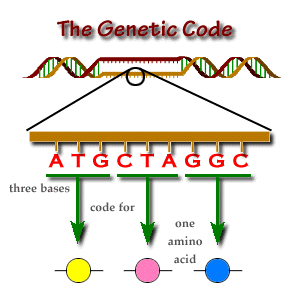 DNA
mRNA
U
U
?
?
?
Amino acids
Met
Leu
Gly
Codon Degeneracy and Nonrandomness
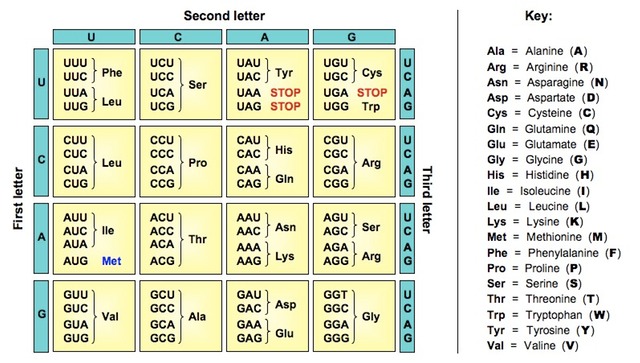 Since a polypeptide chain is comprised of 20 
amino acids, each residue can be specified by 
more than one codon (except for Met and 
Trp)—ie the genetic code is degenerate! 

Of the 64 codons, only 61 encode amino 
acids—the other three serve as “nonsense” 
or “stop” codons in that they do not specify 
an amino acid but rather signal the end of 
the polypeptide chain when encountered 
by the ribosomal translational machinery

On the other hand, the AUG codon serves as 
   a “start” codon or “translation initiation site 
   (TIS)” for the synthesis of a polypeptide chain 

Multiple codons specifying a unique amino 
acid usually only differ at their third base (the 
site of codon degeneracy)—such “nonrandom” 
nature of the genetic code is evidence that it 
must have evolved to minimize the deleterious effects of mutations!    

How is the genetic code in the form of a contiguous trinucleotide sequence within mRNA decoded into amino acids vis-à-vis the synthesis of a polypeptide chain? Enter tRNA!
tRNA: 2D Cloverleaf Form
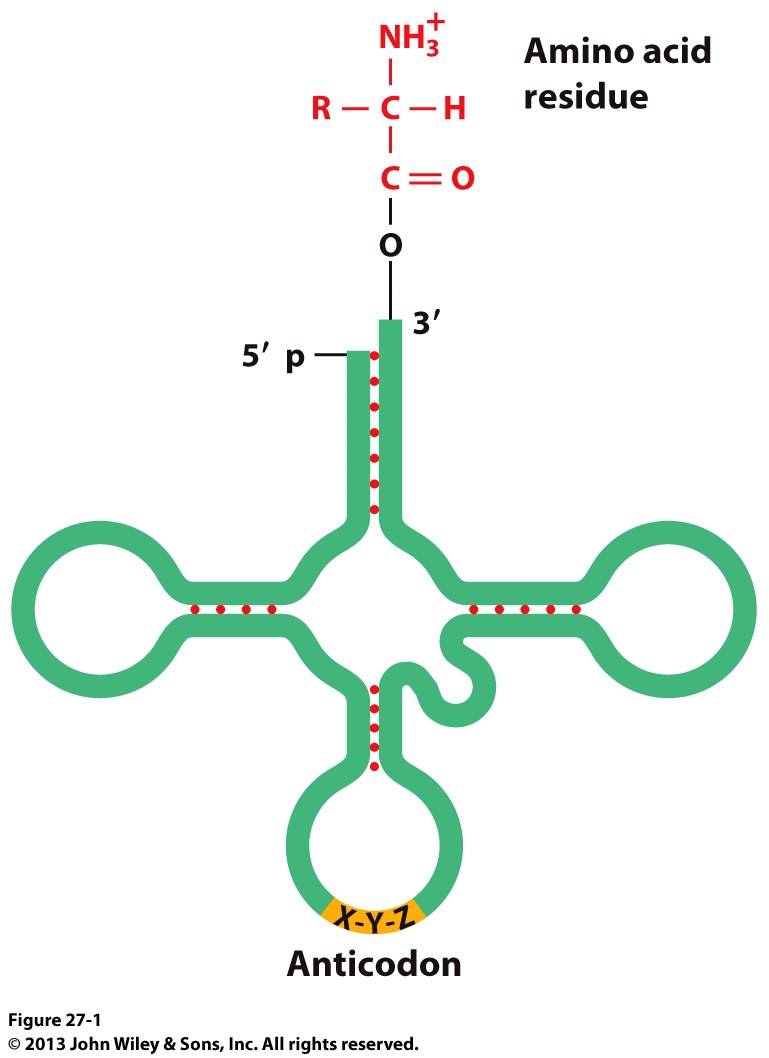 tRNA is the missing link between mRNA and protein synthesis

tRNA is a polymer (~ 80nt long) comprised 
of three stem-loops and a solo stem called the “acceptor stem”—such structural motifs impart upon tRNA the so-called “cloverleaf” form @ secondary structural level!

One of the three stem-loops within tRNA harbors a 
trinucleotide sequence that is complimentary to one 
of the mRNA codons—such a complimentary triplet 
of bases within tRNA is referred to as the “anticodon”, and the corresponding stem-loop the “anticodon arm”

On the other hand, the 3’-OH end of the acceptor stem of tRNA covalently attaches via an ester linkage to one of the 20 amino acids in a highly specific manner

For each of the 20 amino acids, there exists at least one cognate tRNA harboring an anticodon to match the corresponding codon in mRNA
Ester linkage
tRNA
Acceptor 
stem
stem
stem
loop
loop
stem
stem
Anticodon 
arm
loop
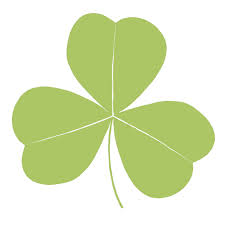 Clover leaf
tRNA: 3D L-Shaped Form
2D Structure of a Typical tRNA
3D Structure of a Typical tRNA
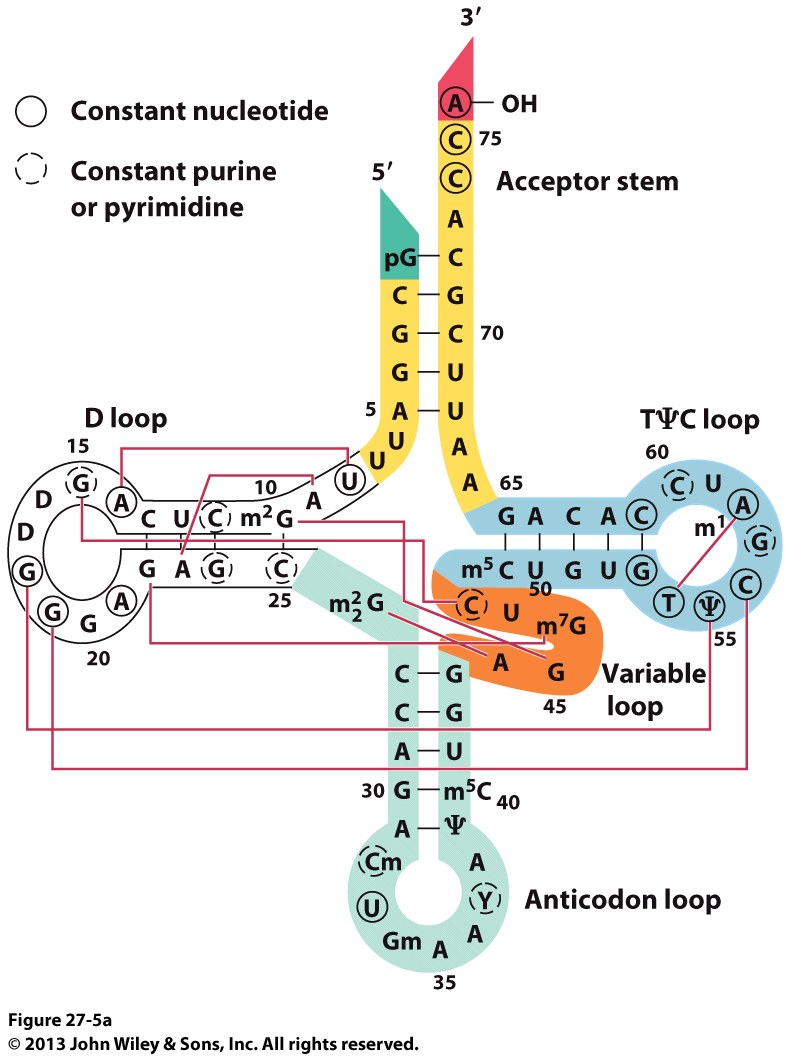 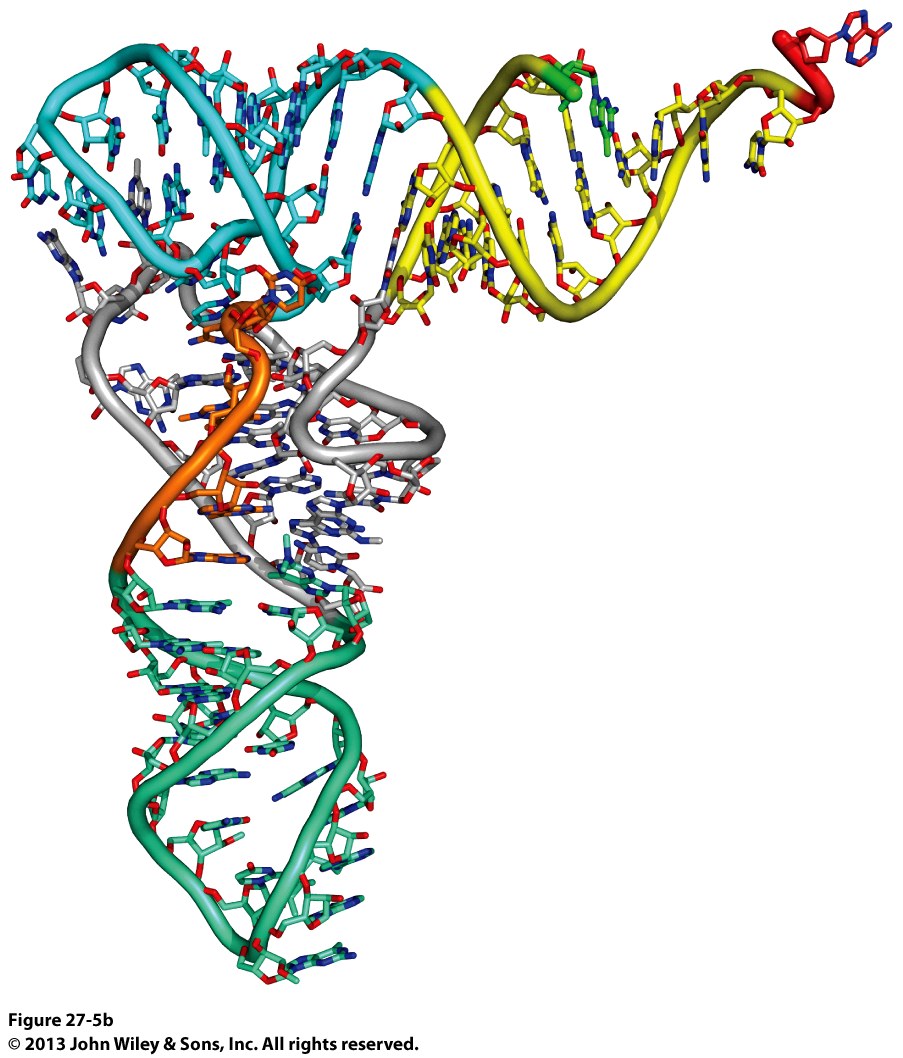 The various secondary structural motifs constituting the 2D cloverleaf form of tRNA fold into a complex 3D structure resembling the letter L—such 3D shape is stabilized by extensive stacking interactions as well as non-Watson-Crick base pairing between bases in various stems  
The 3D structure of tRNA is central to driving a specific pairing between an amino acid (aa) and a tRNA in what is called the aminoacyl-tRNA (aa-tRNA)—vide infra
tRNA: Translation of mRNA Codons
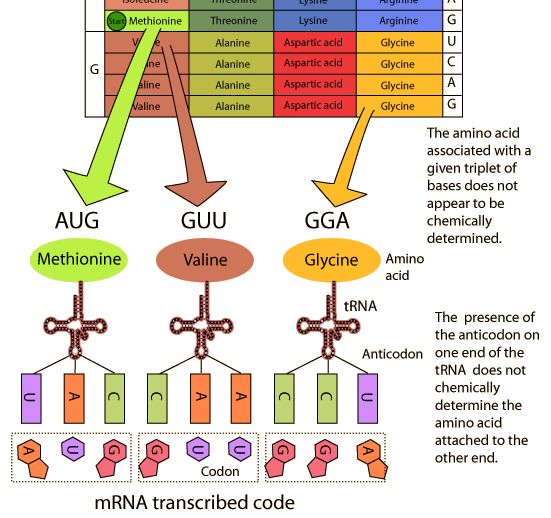 mRNA codons do not directly interact with their corresponding amino acids

Rather, a specific tRNA—carrying a cognate amino acid—base pairs via its anticodon with a corresponding mRNA codon

In so doing, tRNAs transfer or transport their cognate amino acids to a nascent polypeptide chain guided by the ribosomal translational machinery
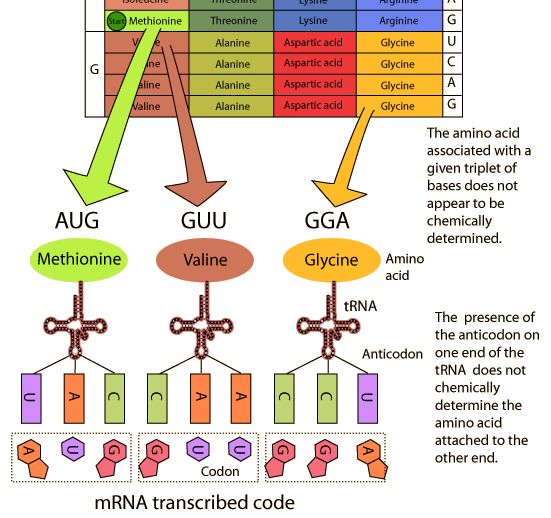 mRNA
tRNA: Aminoacyl-tRNA (aa-tRNA)
The covalent attachment or esterification of a tRNA with 
a specific amino acid (aa) for which it harbors an anticodon 
generates the corresponding aminoacyl-tRNA (aa-tRNA) 
conjugate in a process referred to as “aminoacylation”

How should the tRNA attached to the following amino 
acids be nomenclatured (or named)? Arg, Glu, and Trp

On the other hand, tRNA cognates for corresponding 
amino acids are usually post-superscripted with the 
three-letter amino acid code—eg tRNAArg, tRNAGlu, tRNATrp 

What is the difference between tRNAArg and arginyl-tRNA? The tRNAArg is the uncharged (free) tRNA that has the capacity to bind Arg, whereas arginyl-tRNA is the tRNAArg in which Arg is covalently attached to its 3’-OH group—strictly, Arginyl-tRNA should be written as “arginyl- tRNAArg”      

Each aa-tRNA conjugate enables amino acid to be added to a nascent polypeptide chain within the ribosomal translational machinery in an ordered manner as specified by the mRNA codon  

How is the synthesis of aa-tRNA directed to ensure that only 
the correct amino acid attaches to a specific tRNA harboring 
its anticodon? Enter aminoacyl-tRNA synthetase (aaRS)
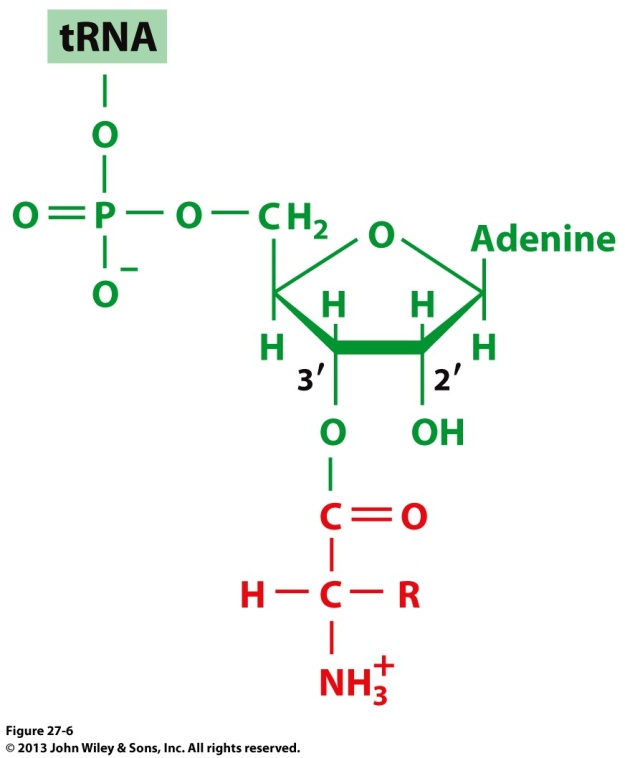 aa
Aminoacyl-tRNA (aa-tRNA)—eg:
  Arginyl-tRNA  
Glutaminyl-tRNA   
Tryptophanyl-tRNA
tRNA: Aminoacyl-tRNA Synthetase (aaRS)
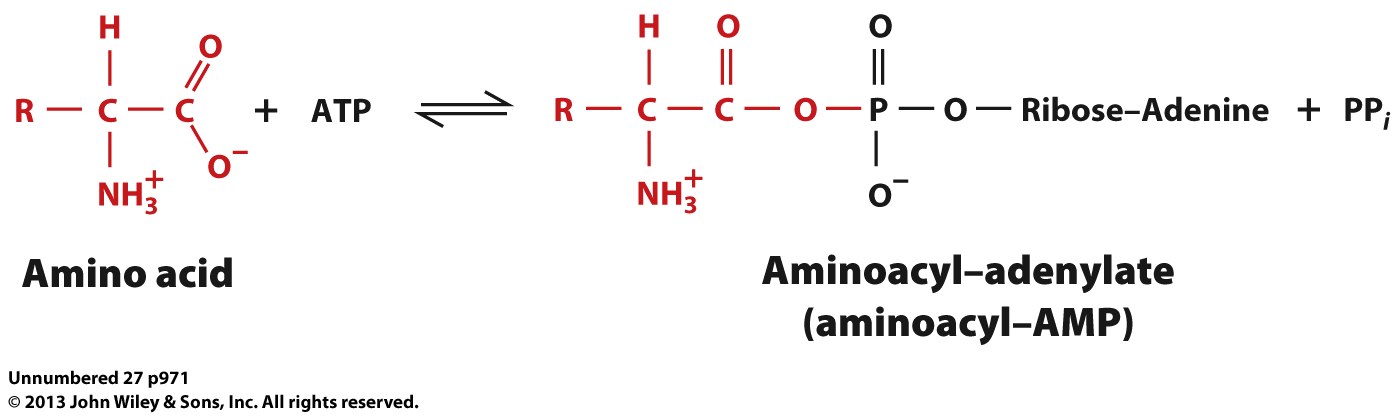 Aminoacyl-adenylate (aa-AMP)
Synthesis of aminoacyl-tRNA (aa-tRNA) is driven by aminoacyl-tRNA synthetase (aaRS) via the following two steps:
	(1) Activation of a specific amino acid (aa) with ATP to generate the “high-energy” 	  	      aminoacyl-adenylate (aa-AMP) intermediate:
			aa + ATP <=> aa-AMP + PPi
		(2) The aa-AMP intermediate subsequently reacts with a cognate tRNA (ie one that    		harbors the anticodon for the specific aa to be covalently attached):
			aa-AMP + tRNA <=> aa-tRNA + AMP

In this manner, aaRS-catalyzed synthesis of aa-tRNA ensures that it harbors the correct anticodon for the amino acid it is carrying—aaRS thus serves as a “matchmaker” in that it matches a specific amino acid with its anticodon within the cognate tRNA by virtue of its ability to recognize their 3D structures!

There exists at least one tRNA for each amino acid—and so does at least one specific aaRS (eg arginyl-tRNA synthetase and so forth)—not only that but many “abundant” amino acids have more than one cognate tRNA/aaRS pairs!
tRNA: Codon Promiscuity
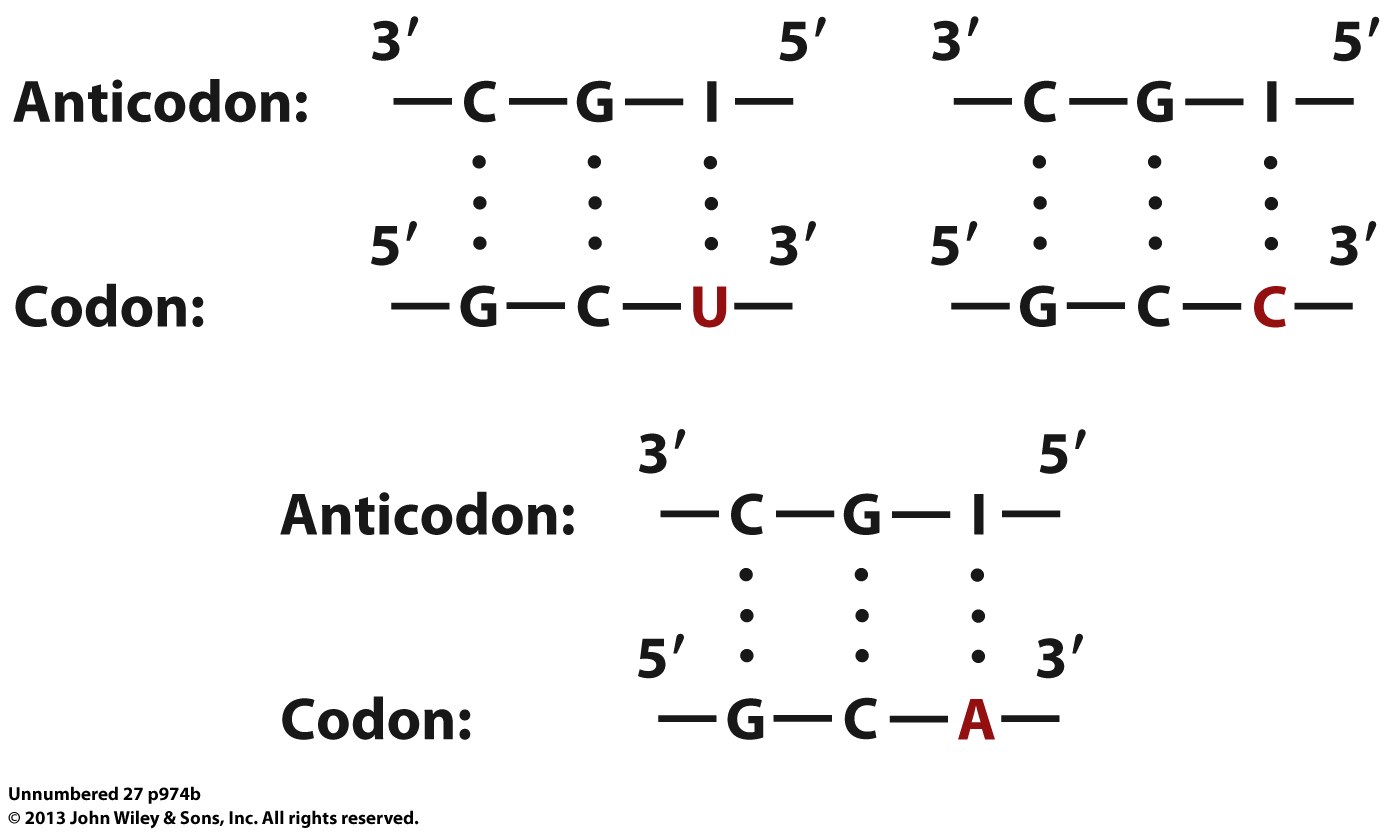 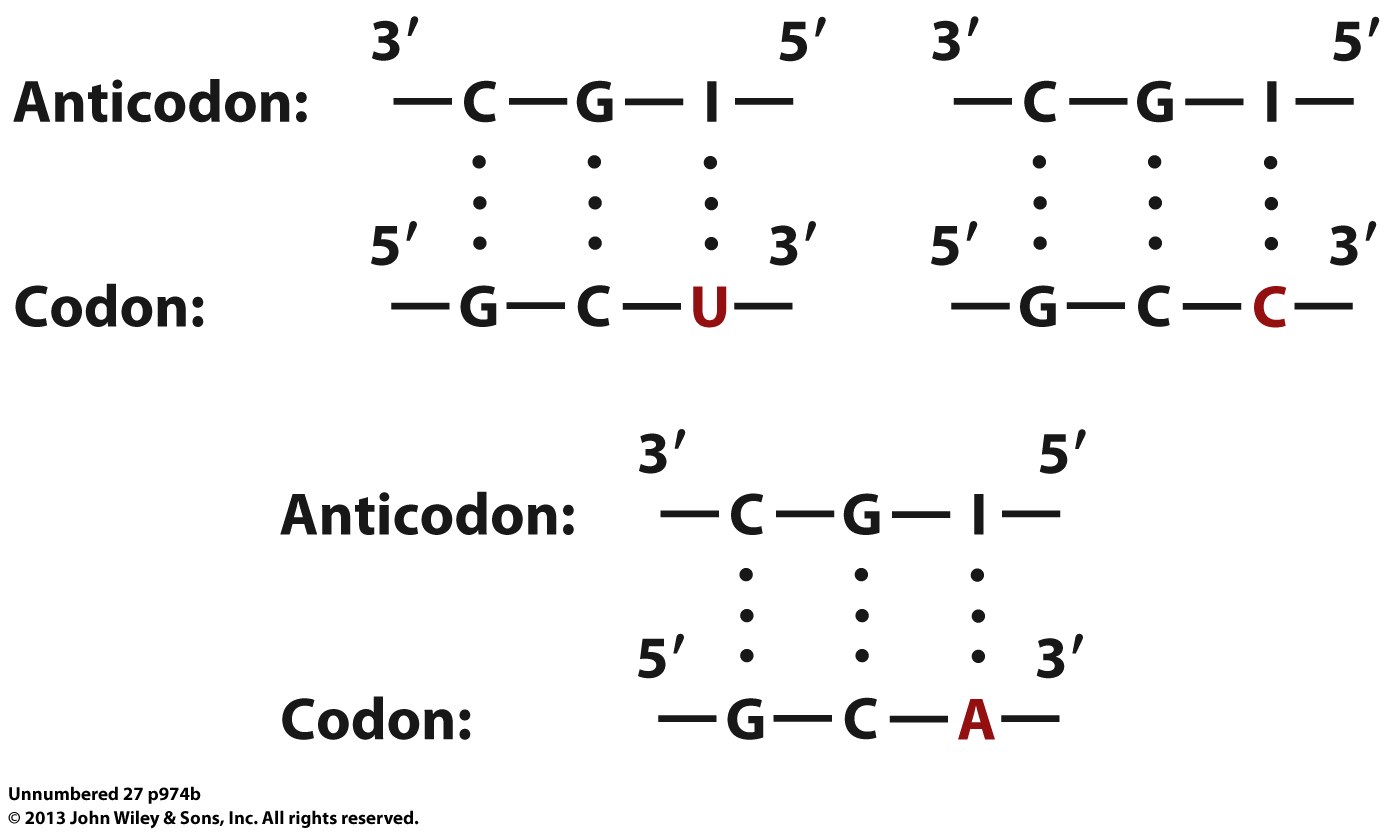 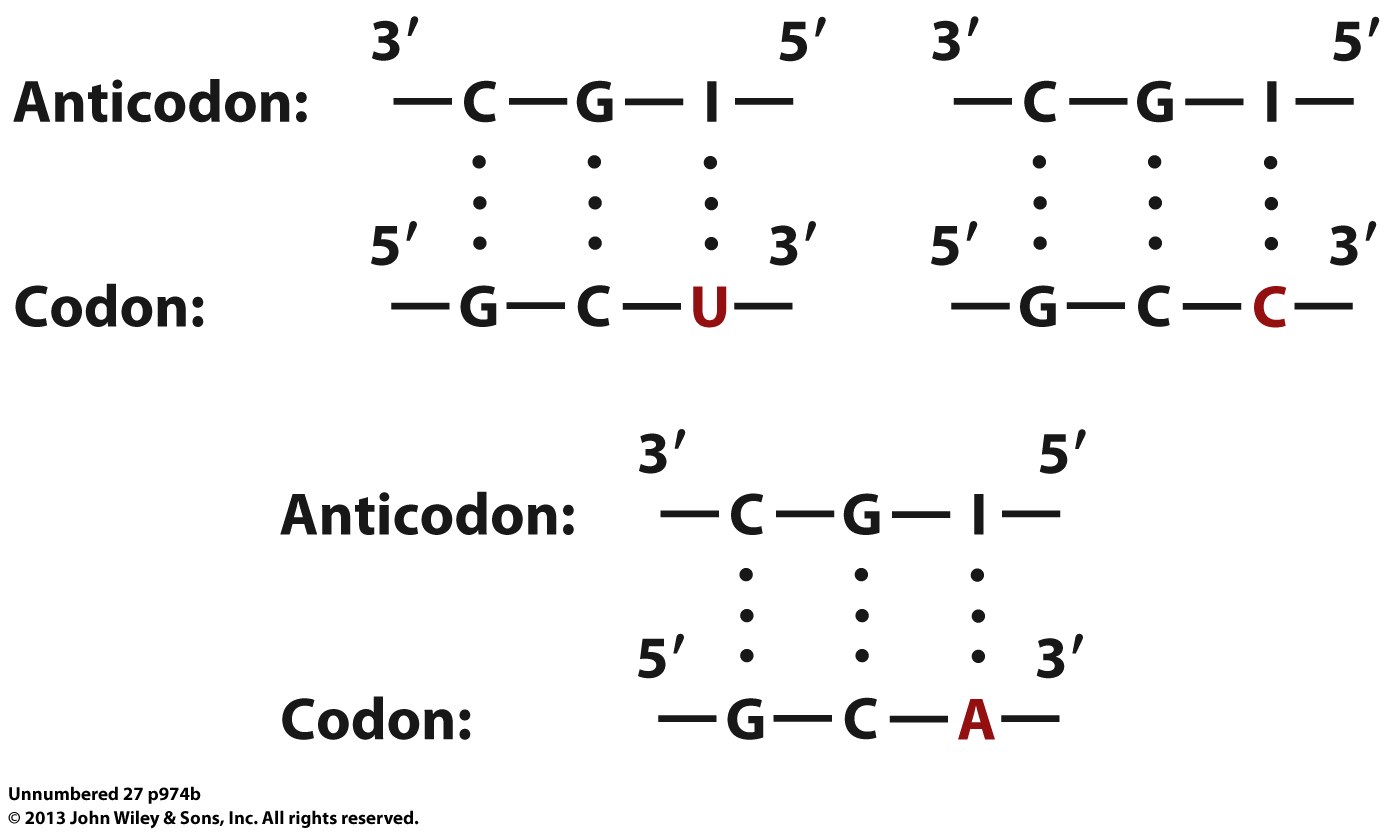 tRNAala (anticodon)
mRNA (codon)
Each aa-tRNA conjugate enables the amino acid to be added to a nascent polypeptide chain within the ribosomal translational machinery in an ordered manner solely on the basis of codon-anticodon complementary base pairing—the aminoacyl group of aa-tRNA has no say on this “match-making” process!

Although there are 61 functional mRNA codons (encoding only 20 amino acids), recognition of each mRNA codon does not necessarily require a unique tRNA—ie 61 cognate tRNAs

Rather, many tRNAs can base pair with more than one mRNA codon—eg tRNAAla harboring the IGC anticodon recognizes three (GCA/GCC/GCU) of the four mRNA codons for alanine (the fourth codon being GCG)    

Thus, the actual number of tRNAs required for productive protein synthesis is much less than 61—but a minimum of 32 tRNAs are required to recognize all 61 mRNA codons according to “Wobble hypothesis”—vide infra

Paradoxically, the genomes of most eukaryotes encode over 100 tRNAs—many of these tRNAs encode non-standard amino acids while others are non-functional or represent pseudo-genes
tRNA: Wobble Hypothesis
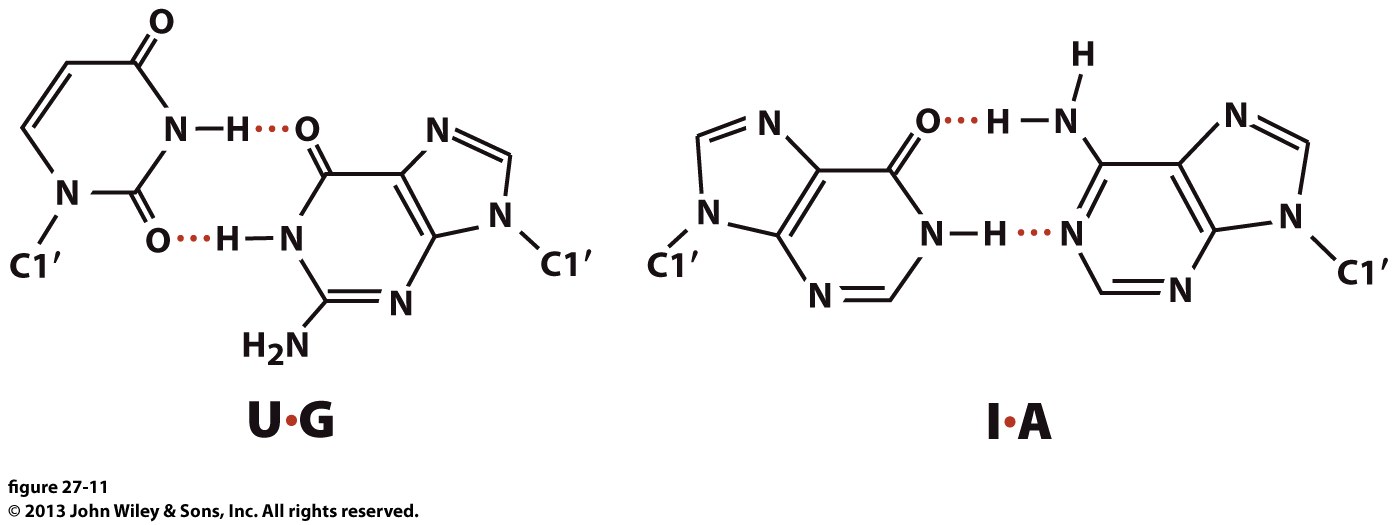 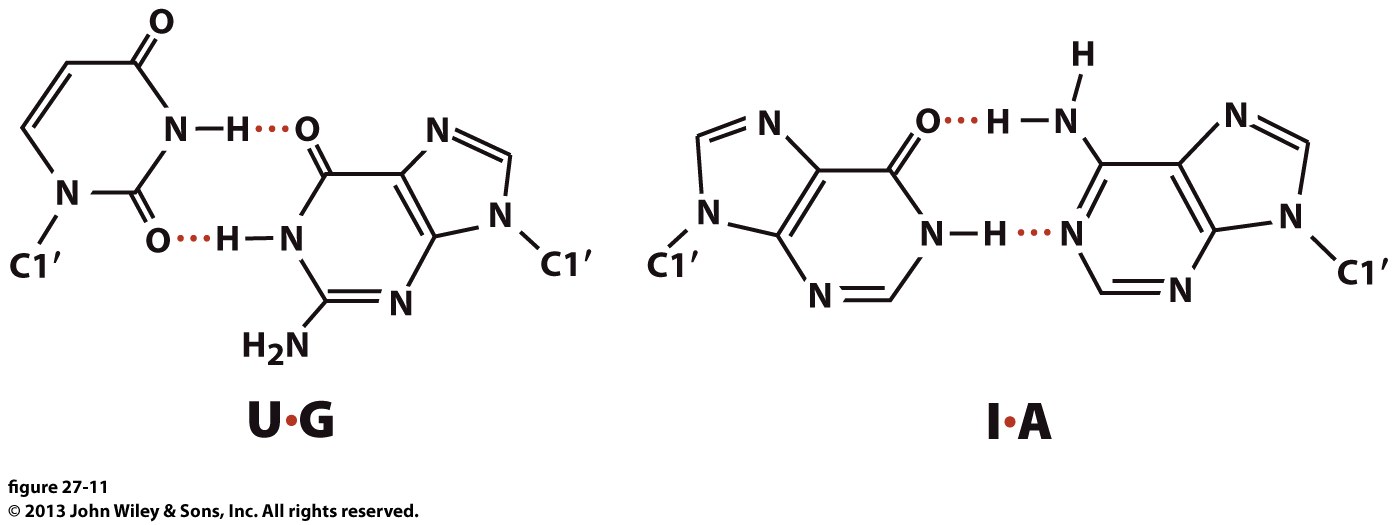 The site of mRNA codon degeneracy at the third position is exquisitely mirrored by anticodons in tRNAs in that the latter harbor a modified base such as inosine (I) at the complementary position—ie the 5’-nucleotide in tRNA anticodon that base pairs with the 3’-nucleotide (the third position) in mRNA codon

Such nucleotide modification imparts upon tRNAs the ability to base pair with more than one mRNA codon by virtue of its ability to engage in non-Watson-Crick base pairing at the third position

Notably, non-Watson-Crick base pairing between tRNA and mRNA allows a greater degree of conformational freedom (at the third position of the codon) needed to accommodate the same tRNA within degenerate codons—such non-canonical pairing is referred to as “Wobble base pairing” 

Simply put, the ability of anticodon to somewhat “wobble” at the third position of the mRNA codons accounts for its ability to recognize multiple mRNA codons specifying the same amino acid in what has come to be called the “Wobble hypothesis”
Wobble base pairing between anticodon-codon pairs @ third position within the codon
Exercise 4.5a
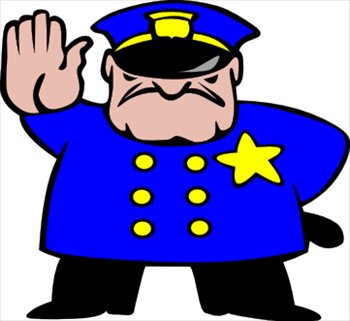 Explain why mRNA codons must consist of at least three nucleotides

Which codon serves as start signal?

Which codon serves as stop signal?

Describe the major structural features of tRNA. Why is it important for all tRNAs to have similar structures? How is ATP used to charge a tRNA?

Why do cells not need at least one tRNA for each codon?

Which base pairings account for wobble at the third codon–anticodon position?
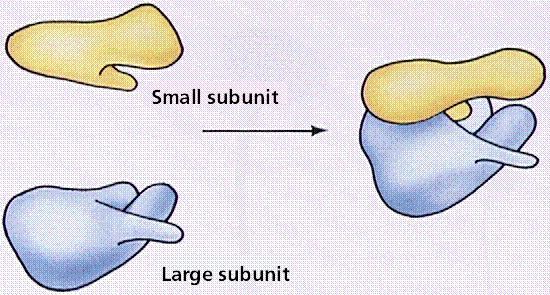 §4.5b Ribosome Structure
Ribosome
Synopsis 4.5b
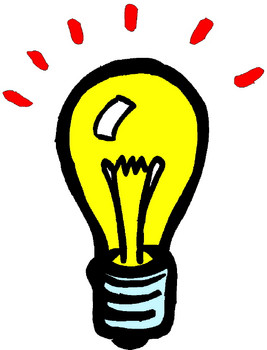 Ribosome is a complex molecular machine that serves as the site of protein synthesis—ie translating mRNA into a polypeptide sequence

The ribosome is made up of two constituent ribonucleoprotein complexes called the 40S and 60S subunits

Each ribosomal subunit is a complex set of ribosomal RNAs (rRNAs) and proteins 

The nomenclature of ribosomal subunits is based on their sedimentation coefficient measured in the units of Svedberg (S) —ie how quickly they sediment in an ultracentrifuge
Ribosome: Sedimentation Coefficient
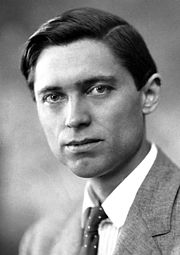 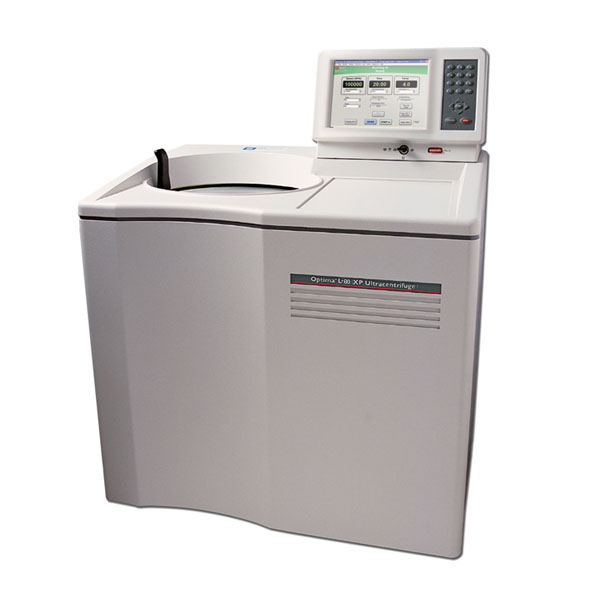 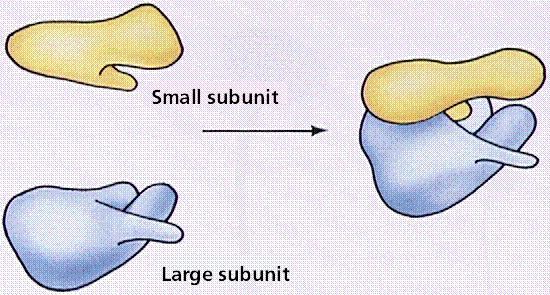 Ultracentrifuge
Theodor Svedberg
(1884-1971)
Located within the eukaryotic cytosol, the ribosome is made up of two constituent parts called the “small” and “large” subunits—each subunit is a complex set of rRNAs and proteins 

The various components of the ribosome are described in terms of their sedimentation coefficient (c)—expressed in the non-SI units of Svedberg (S)—by the following relationship:
			   c = m/6r			[1] 		
		where          m = mass of the particle
		 	   r = radius of the particle (a measure of its volume/surface area)
			   = viscosity of the solution 

Thus, c is dependent on both the mass and surface area of particles—it is indicative of how quickly they settle (or sediment) to the bottom of a liquid (in a tube) when it is spun down in an ultracentrifuge

In an ultracentrifuge, larger particles (of equal density) sediment faster and thus have a higher c—the higher the value of c the larger the particle and vice versa—in terms of SI units  1S = 10-13s (or 100 fs)

Since c depends on both the mass and surface area, the sedimentation coefficients of two particles measured separately do not add up to the value obtained together as a complex!
Ribosome
Ribosome: 40S and 60S Subunits (eukaryotes) (eukaryotes)
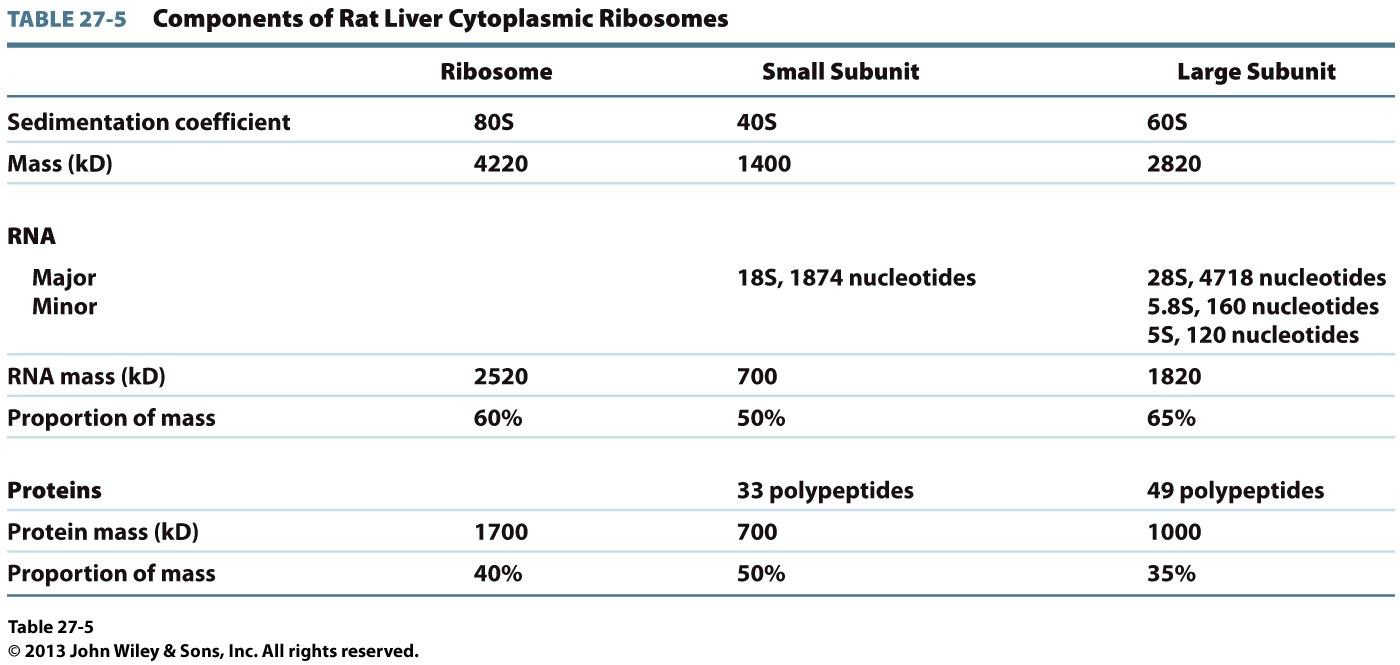 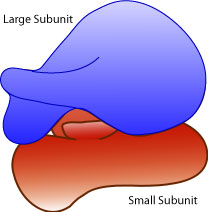 In terms of their sedimentation coefficients, the 80S eukaryotic ribosome consists of:
   
60S large subunit—comprised of three RNA polynucleotides (28S/5.8S/5S) and ~49 polypeptides

40S small subunit—comprised of a single RNA polynucleotide (18S) and ~33 polypeptides
Ribosome: 3D Structure
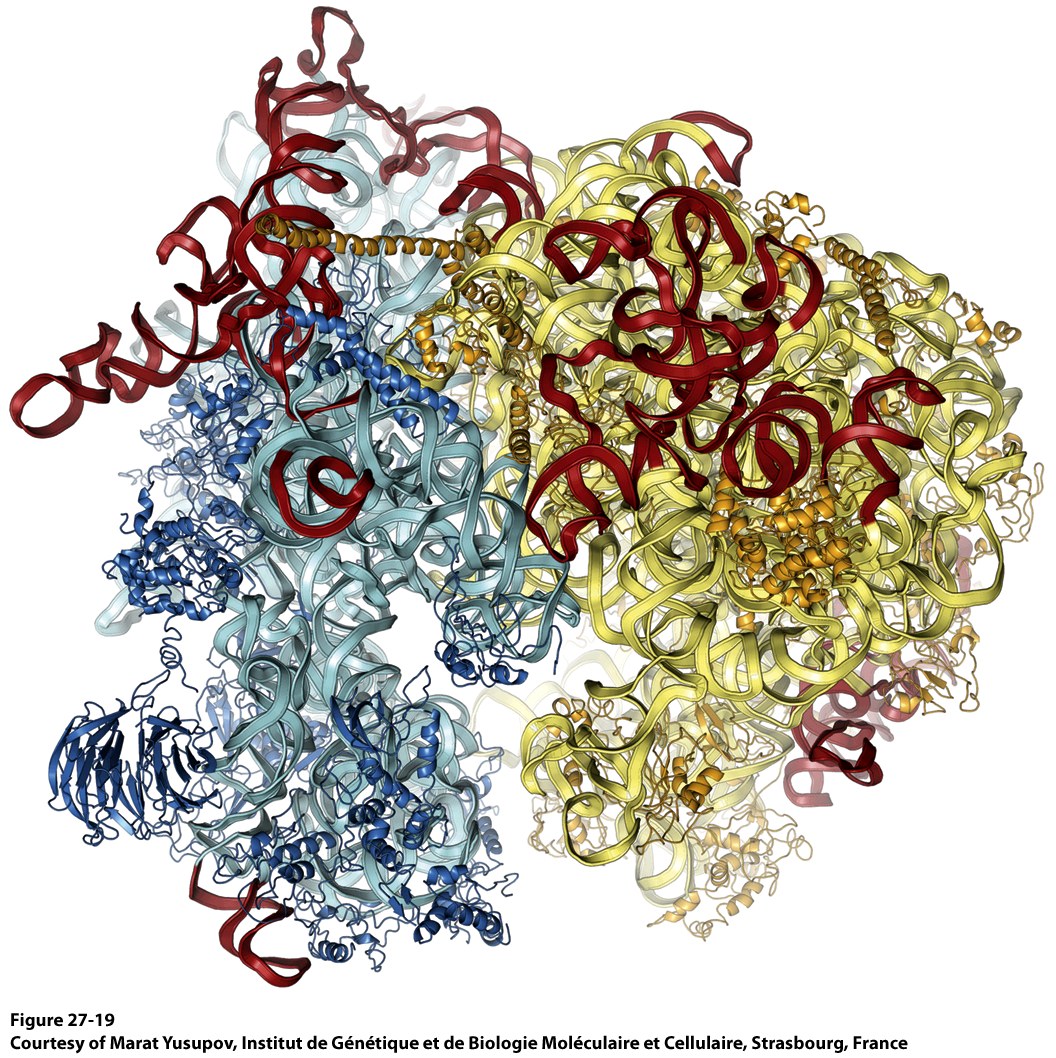 60S/40S RNA
(unique to eukaryotes)
60S Proteins
40S RNA
60S RNA
40S Proteins
Ribosome: 
tRNA Binding Sites
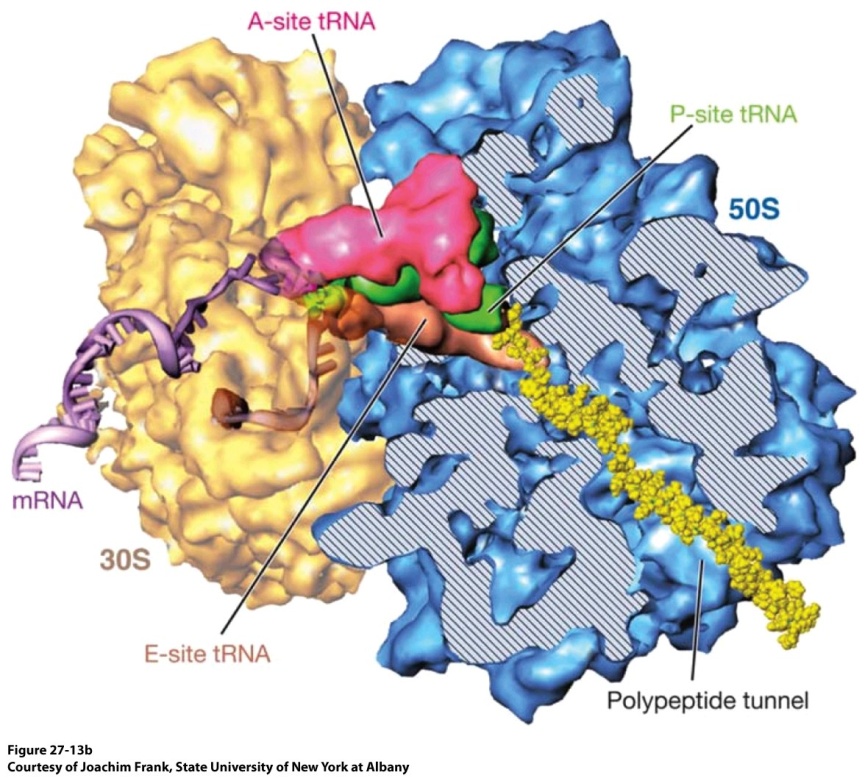 60S
40S
In addition to binding sites for mRNA transcript and the nascent polypeptide chain, the ribosome harbors three distinct sites for simultaneously accommodating three tRNAs at various stages:
	(1) A-site for aminoacyl-tRNA (the incoming tRNA carrying an Amino acid)
 	(2) P-site for peptidyl-tRNA     (the tRNA attached to the nascent Polypeptide)
	(3) E-site for deacylated tRNA (the tRNA about to Exit after donating its amino acid)
Ribosome: Peptidyl Transferase
The task of removing the aminoacyl 
group of aminoacyl-tRNA and adding it 
to a nascent polypeptide chain falls to 
an RNA component (28S) of 60S subunit 
called “peptidyl transferase”

Peptidyl transferase is a ribozyme—an 
exclusively RNA-based catalyst (or a 
ribonucleic acid enzyme) 

Peptidyl transferase promotes nucleophilic
attack of the incoming amino group of 
aminoacyl-tRNA (A-site) on the carbonyl 
group of peptidyl-RNA (P-site), thereby 
resulting in the:
           (1) displacement of the tRNA of the peptidyl-tRNA (harboring n amino acids)
           (2) formation of a new peptide bond with the incoming amino acid (transpeptidation)
           (3) transfer of nascent polypeptide chain harboring n+1 amino acids to A-site
           (4) translocation of uncharged/deacylated tRNA from P-site to E-site 
           (5) translocation of the new peptidyl-tRNA (harboring n+1 amino acids) to P-site
           
After the dissociation of deacylated tRNA from the E-site, the above reaction is repeated for the next aminoacyl-tRNA as dictated by the next codon in the mRNA sequence
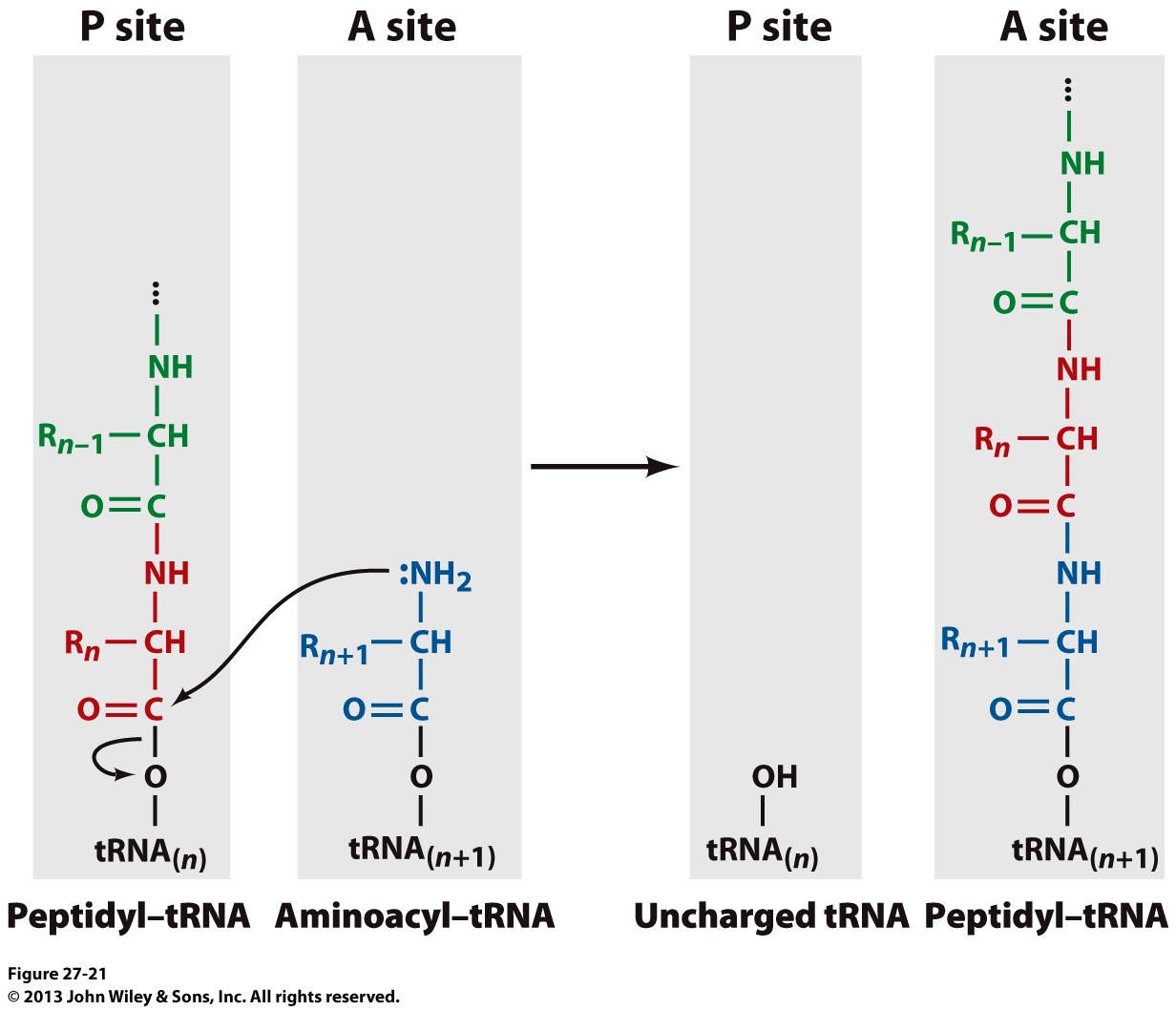 Exercise 4.5b
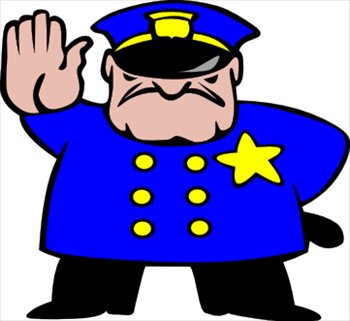 Describe the positions and functions of the three tRNA-binding sites in the ribosome

Which base pairings account for wobble at the third codon–anticodon position?

Summarize the roles of initiation, elongation, and release factors in translation

How does the ribosome catalyze peptide bond formation?

How does the ribosome verify correct tRNA–mRNA pairing?
§4.5c Translational Machinery
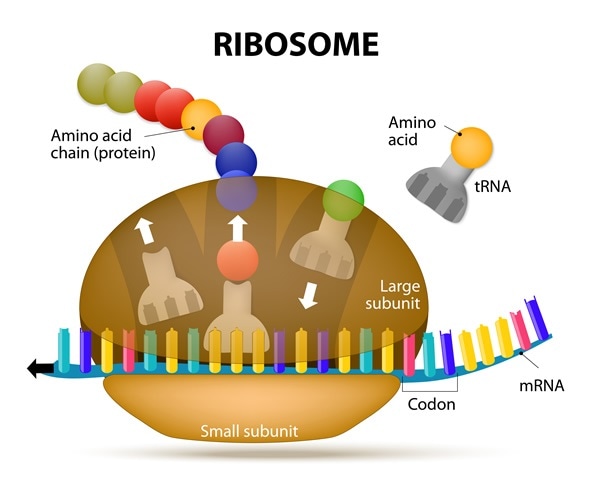 Synopsis 4.5c
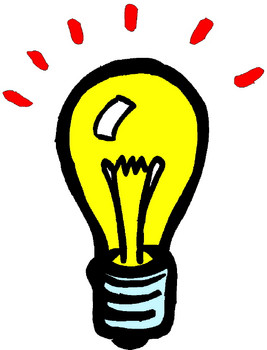 Translational machinery is the site where the genetic code within the mRNA is “decoded” or “translated” into a polypeptide chain—it is essentially comprised of a ribosome along with a plethora of other protein factors that guide the decoding of mRNA and the assembly of a polypeptide chain 

mRNA transcript is read in the 5’  3’ direction

Polypeptide synthesis proceeds from the N- to C-terminus

RNA translation into the synthesis of a polypeptide chain can be divided into three major stages:
Initiation—requires eukaryotic initiation factors (eIFs)
Elongation—requires eukaryotic elongation factors (eEFs)
Termination—requires eukaryotic release factors (eRFs) 

Multiple ribosomes can bind to a single mRNA transcript adopting a “beads-on-a-string” appearance called “polyribosome” or “polysome”
Translation Initiation: Overview
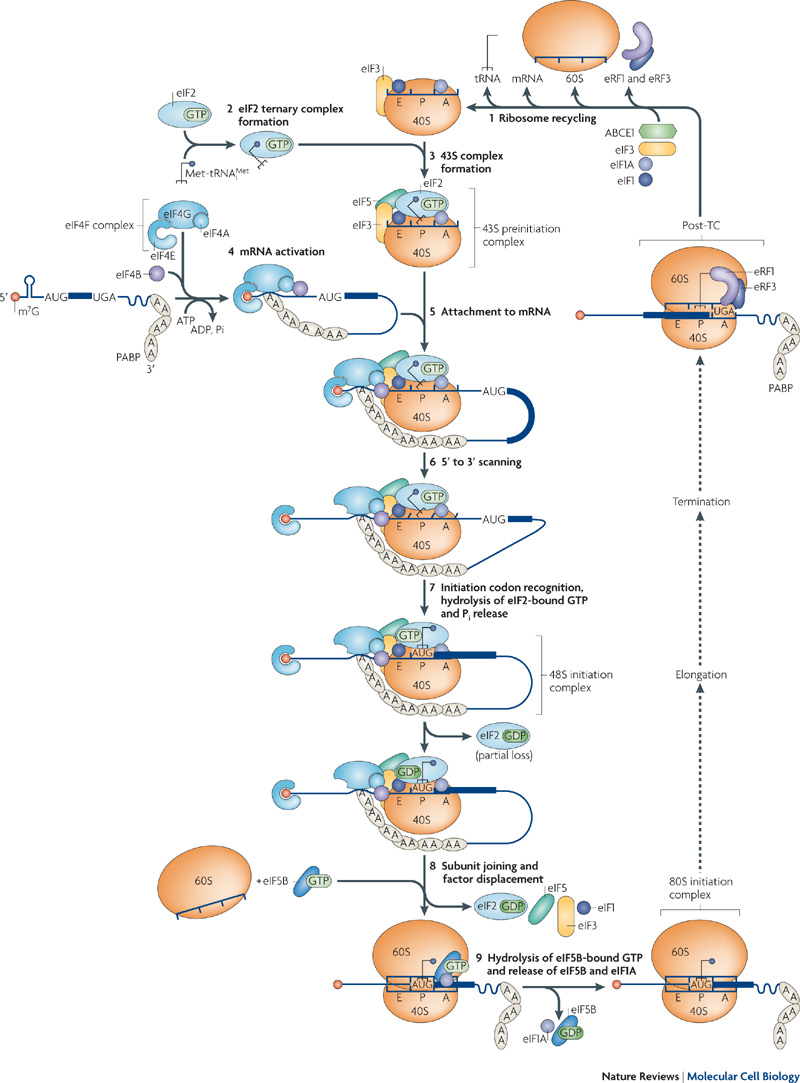 1
2
3
4
Eukaryotic translation initiation—that among a pool of common players such as the tRNA, mRNA and separate ribosomal subunits also requires a plethora of helper proteins called “eukaryotic initiation factors (eIFs)”—can be divided into eight stages:
Met-tRNAiMet Priming 
Met-tRNAiMet Transport
mRNA Packaging
mRNA Attachment
mRNA Scanning
Initiation Codon Recognition
Ribosomal Subunit Association
Initiation Complex Formation
5
6
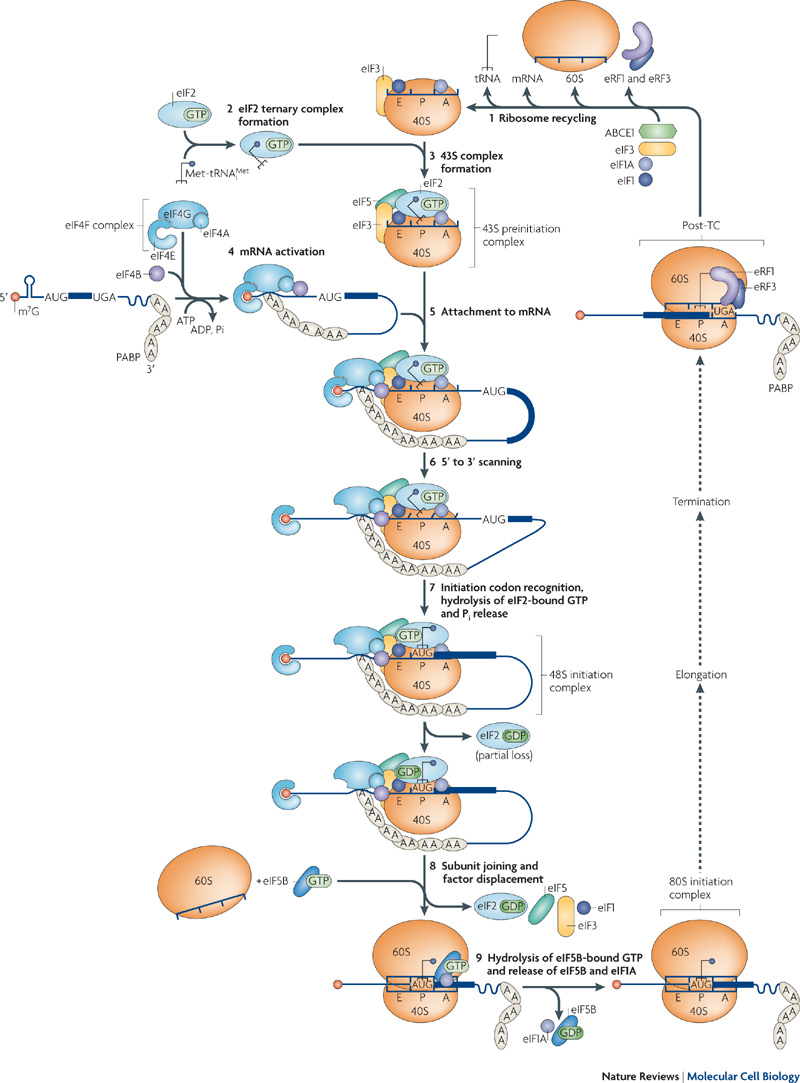 7
8
Translation Initiation: (1) Met-tRNAiMet Priming
eIF2
The AUG initiation codon is recognized by the 
so-called initiator tRNA covalently attached to 
its cognate Met residue (methionyl-RNAiMet)—virtually 
all eukaryotic proteins begin with Met residue though 
this is sometimes cleaved off during post-translational 
modification (PTM)

In order to recognize the AUG initiation codon, 
metRNAiMet is first assembled into a ternary 
complex with GTP-bound eIF2 so as to prepare 
or “prime” it for transport to the ribosome

The GTP-eIF2-metRNAiMet complex subsequently translocates to the P-site within the 40S subunit of ribosome so as to transport the metRNAiMet in order to allow it to base pair (via its CAU anticodon) with the AUG initiation codon within mRNA

The ability of methionyl-tRNAiMet to recognize the AUG initiation codon arises from its ability to specifically bind to eIF2 and the P-site within the 40S subunit of ribosome—on the other hand, methionyl-tRNAMet that recognizes AUG internal codons can only be accommodated within the A-site thus barring it from initiating protein synthesis (that must begin @ P-site—why?!)     

However, both the initiator methionyl-tRNAiMet and internal methionyl-tRNAMet are aminoacylated with Met residue by the same methionyl-tRNA synthetase (MetRS)
1
GTP-eIF2-metRNAiMet complex
Methionyl-tRNAiMet
(metRNAiMet)
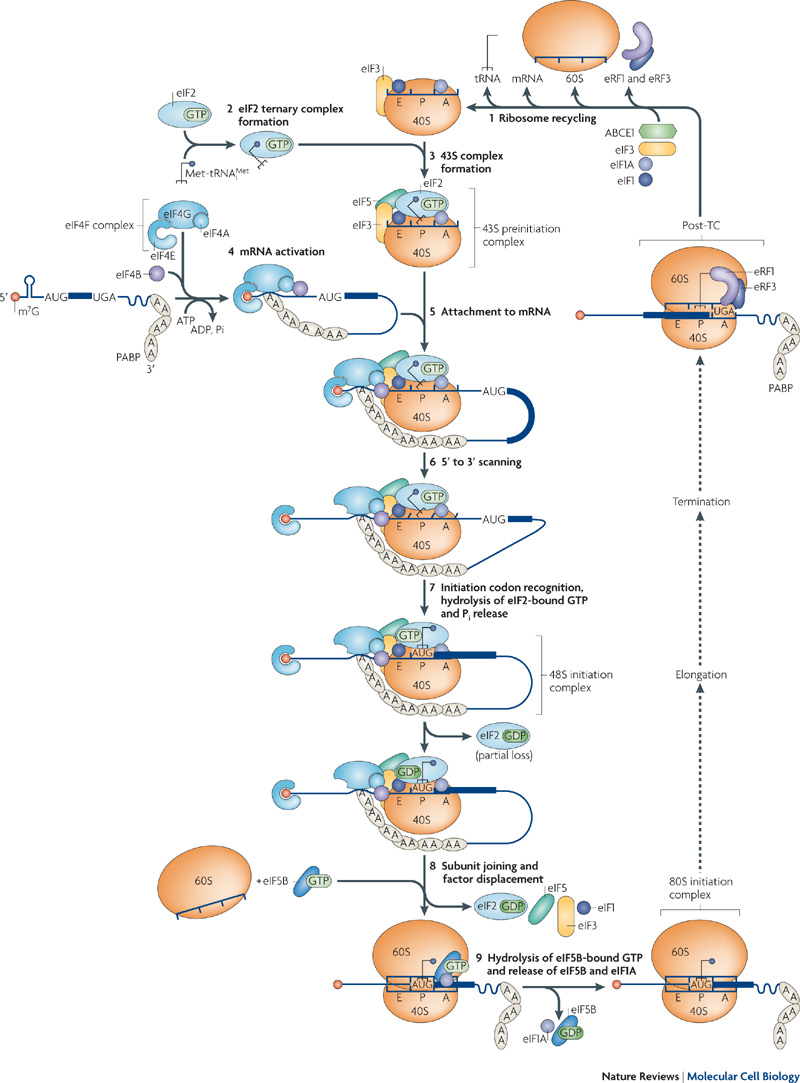 Translation Initiation: (2) Met-tRNAiMet Transport
40S-eIFs complex
Ribosome undergoes a constant recycling 
process whereby it assembles prior to 
initiation of each round of polypeptide 
synthesis that terminates with the 
dissociation of ribosomal subunits 

Transportation of GTP-eIF2-metRNAiMet 
complex to the ribosome so as to promote the 
formation of the so-called 43S complex—or 
preinitiation complex (PIC)—requires a pool 
of separated 40S and 60S ribosomal subunits

Prior to the formation of PIC, the separated 40S subunit 
of ribosome recruits eIF1, eIF1A and eIF3 (and presumably eIF5)

The 40S-eIFs complex subsequently serves as a docking platform for the recruitment of GTP-eIF2-metRNAiMet complex resulting in the formation of 43S complex (or PIC)

Within the 43S complex, methionyl-tRNAiMet binds to the P-site so as to essentially serve as a proto-peptidyl-tRNA—thus being in a position to receive the second amino acid from the next aa-tRNA as dictated by the mRNA codon following the initiating AUG codon  

Working in sync with each other, the eIFs within the 43S complex induce a conformational change within the 40S ribosomal subunit so as to accommodate the pre-packaged mRNA transcript
eIF3
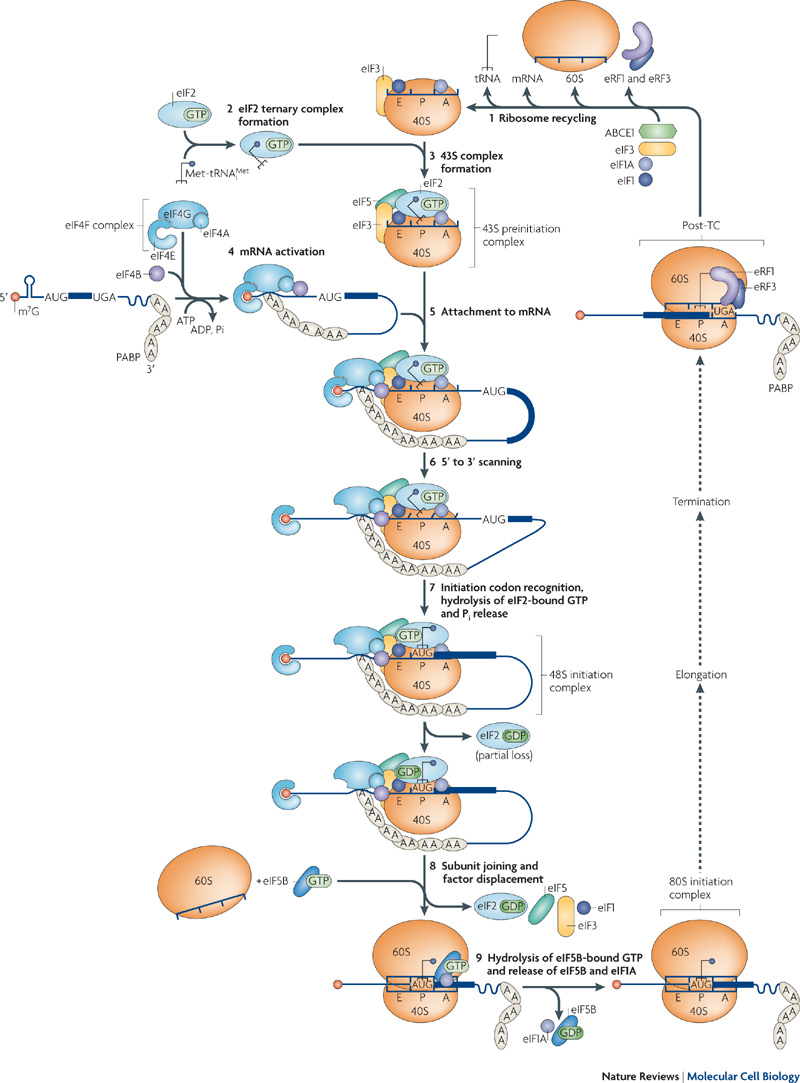 eIF1A
eIF1
eIF2
GTP-eIF2-metRNAiMet complex
eIF2
Methionyl-tRNAiMet
(metRNAiMet)
eIF5
1
2
43S complex
eIF3
Translation Initiation: (3) mRNA Packaging
Although mRNAs harbor multiple AUG 
codons, the first (or the leading) 
AUG codon immediately following 
the 5’-UTR sequence serves as the 
initiation codon or translation 
initiation site (TIS)—how is this 
leading AUG codon distinguished 
from internal AUG codons?

The AUG initiation codon, or TIS, is embedded within 
the GCC(A/G)CCAUGG consensus sequence—a motif that 
is recognized by the binding of various eIFs

In particular, the eIF4E-eIF4G-eIF4A (collectively called eIF4F) heterotrimeric complex plays a central role in the recognition of not only TIS at the 5’-end but also the poly(A) tail at the 3’-end of mRNA: 
eIF4E binds to the 7-methylguanosine (m7G) @ the 5’-cap of mRNA 
eIF4G binds to poly(A)-binding (PAB) protein, thereby circularizing the mRNA—presumably to “tether” eIF4F complex to the poly(A) tail so that it can remain bound to the mRNA for subsequent rounds of translation rather than falling off—thereby enhancing its processivity?!

The 5’-UTR of mRNAs usually possesses a stem-loop secondary structure that can impede their loading onto the ribosomes—how is this bottleneck overcome? Enter eIF4A

eIF4A is a DEAD-box RNA helicase that promotes the unwinding of 5’-UTR (in an ATP-dependent manner)—in the presence of eIF4B—to prepare the mRNA transcript for subsequent ribosomal attachment in the form of mRNA-eIFs complex
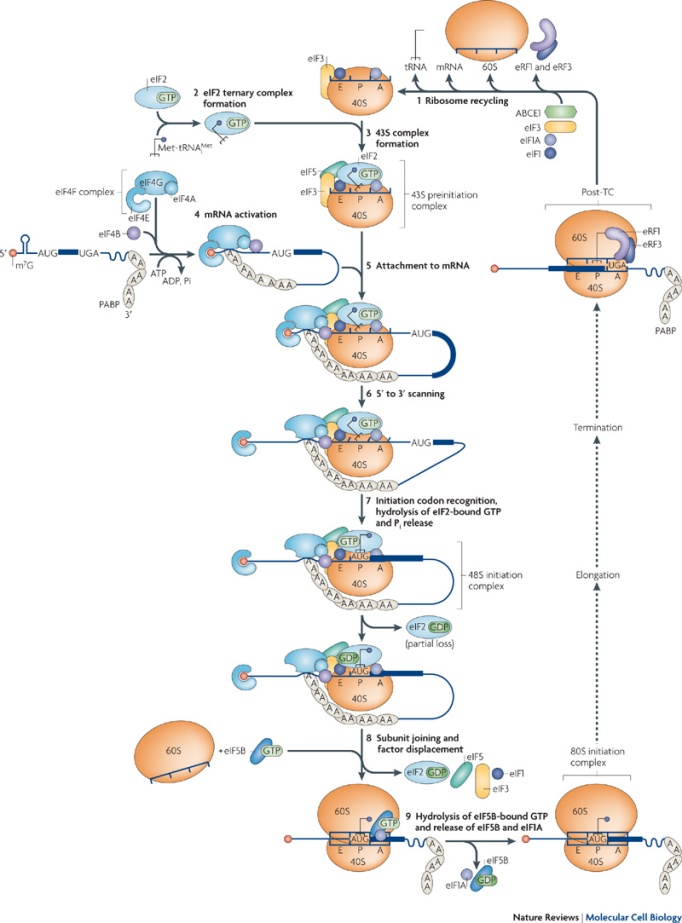 eIF4F
5’-UTR
eIF4B
3
5’
m7G
TIS
PAB
mRNA-eIFs complex
3’
Translation Initiation: (4) mRNA Attachment
eIF3
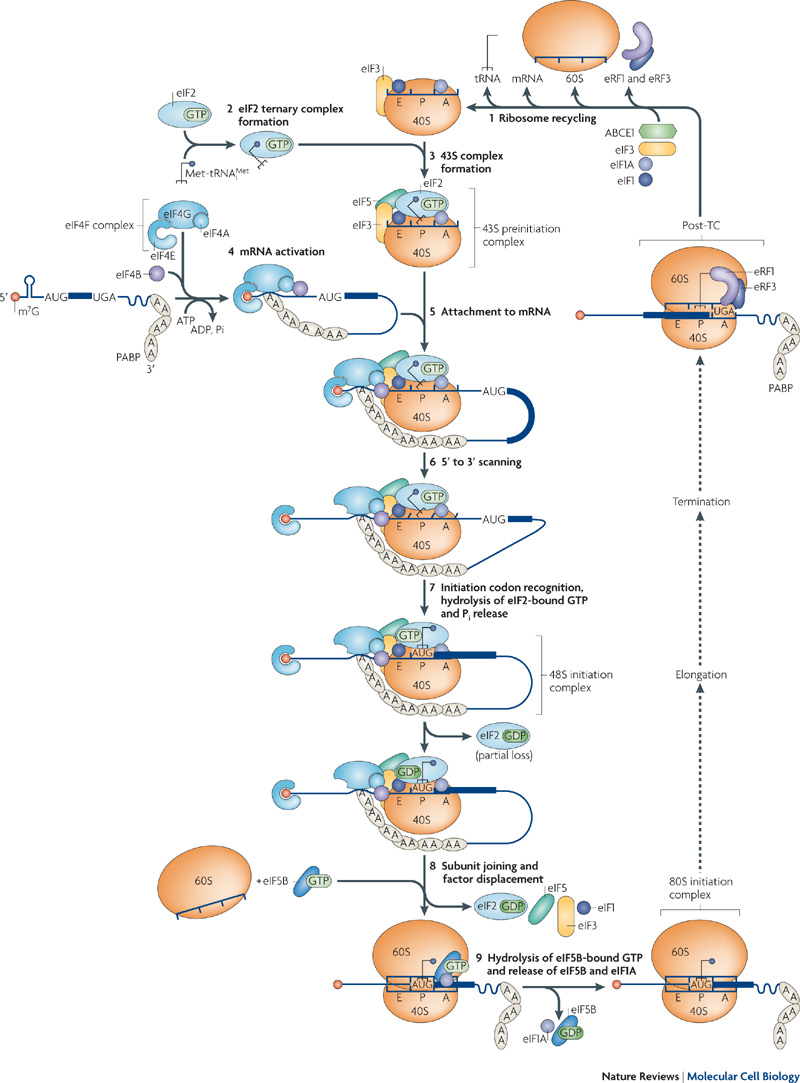 eIF1
eIF1A
eIF2
GTP-eIF2-metRNAiMet complex
Methionyl-tRNAiMet
(metRNAiMet)
eIF2
eIF5
43S complex
eIF3
eIF4F
1
2
4
3
5’-UTR
eIF4B
5’
mRNA-eIFs 
complex
m7G
TIS
PAB
3’
After the preparation of mRNA with various eIFs, the 
mRNA-eIFs complex is shuttled to the ribosome, where 
it attaches to the 43S complex pre-loaded with metRNAiMet
to form the pre-48S (p48S) complex

This step thus completes the unification of mRNA transcript with metRNAiMet under the watchful eye of the 40S ribosomal subunit
p48S complex
Translation Initiation: (5) mRNA Scanning
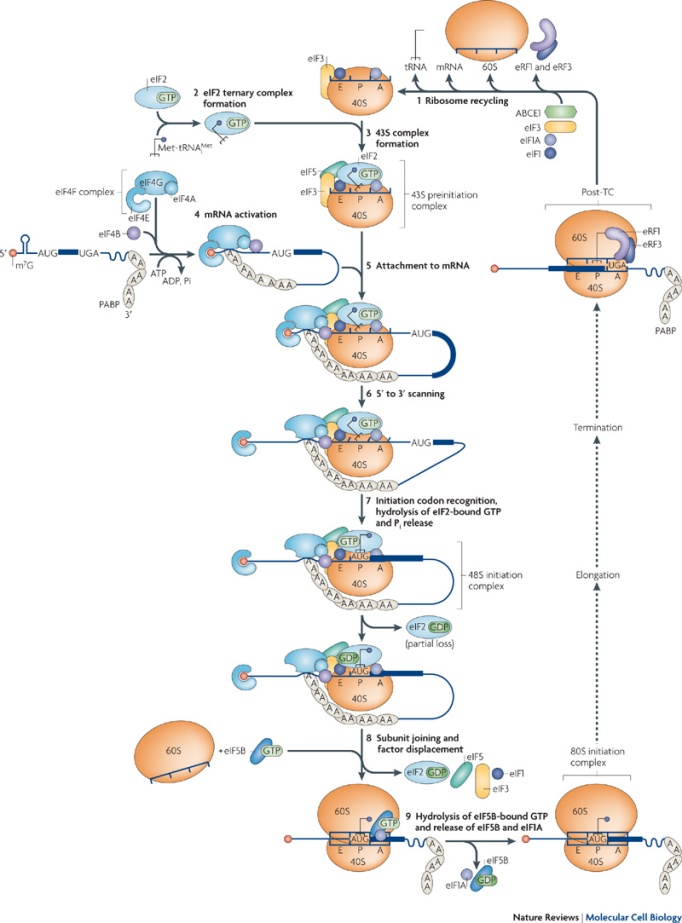 5
2
4G
3
4A
p48S complex
(during mRNA attachment)
1
1A
4B
4E
p48S complex
(during mRNA scanning)
5
In sync with the assembly of the p48S complex, the 40S ribosome begins to scan the mRNA transcript downstream of the 5’-cap to locate the AUG initiation codon

Such mRNA scanning requires the cooperation of all parties including, in particular, the attached eIFs, albeit to varying degrees—eg omission of eIF1A mitigates the scanning process, while the lack of eIF1 completely halts/abrogates it

How does the 40S subunit differentiate between the AUG initiation codon versus the AUG internal codons?!
Translation Initiation: (6) Initiation Codon Recognition
p48S complex
(during mRNA scanning)
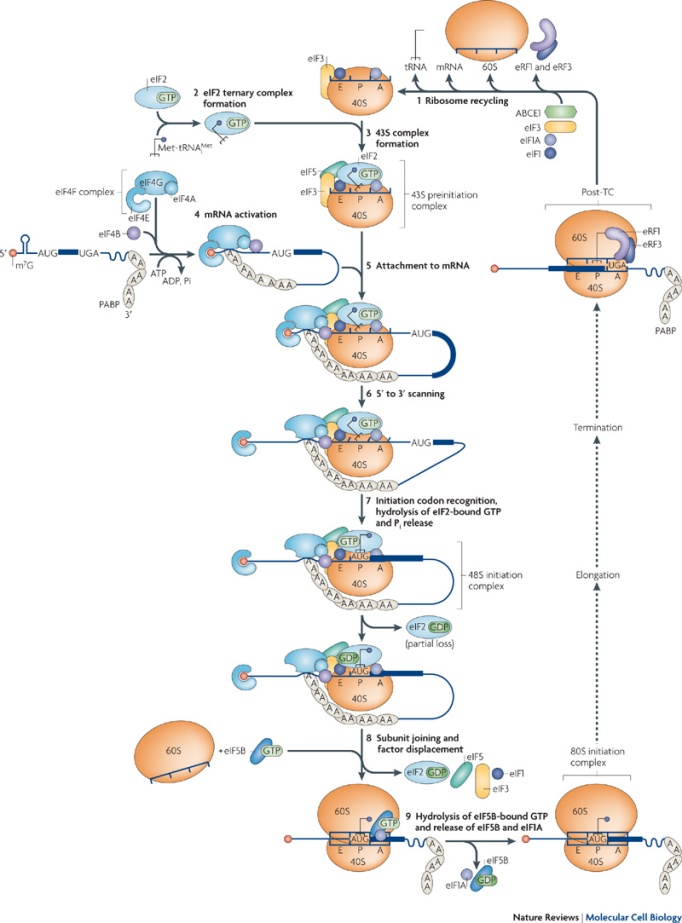 5
2
4G
3
4A
1
1A
4B
4E
6
The AUG initiation codon (or TIS) 
of mRNA is embedded within the 
GCC(A/G)CCAUGG consensus sequence

While the eIFs play a central role in 
guiding the 40S ribosomal unit to 
the initiation codon, its ultimate 
recognition is dependent upon the 
ability of methionyl-tRNAiMet to base pair (via its 
CAU anticodon) with the AUG codon within mRNA

Such codon-anticodon base pairing induces a conformational change within the p48S complex to generate the 48S complex
48S complex
Translation Initiation: (7) Ribosomal Subunit Association
48S complex
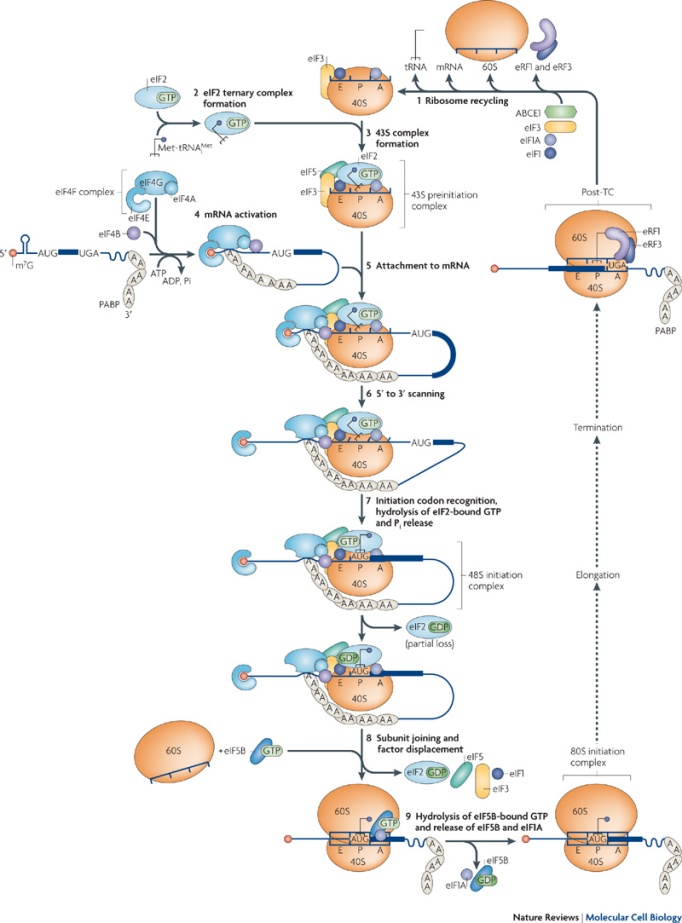 5
4G
2
3
4A
1A
1
4B
4E
7
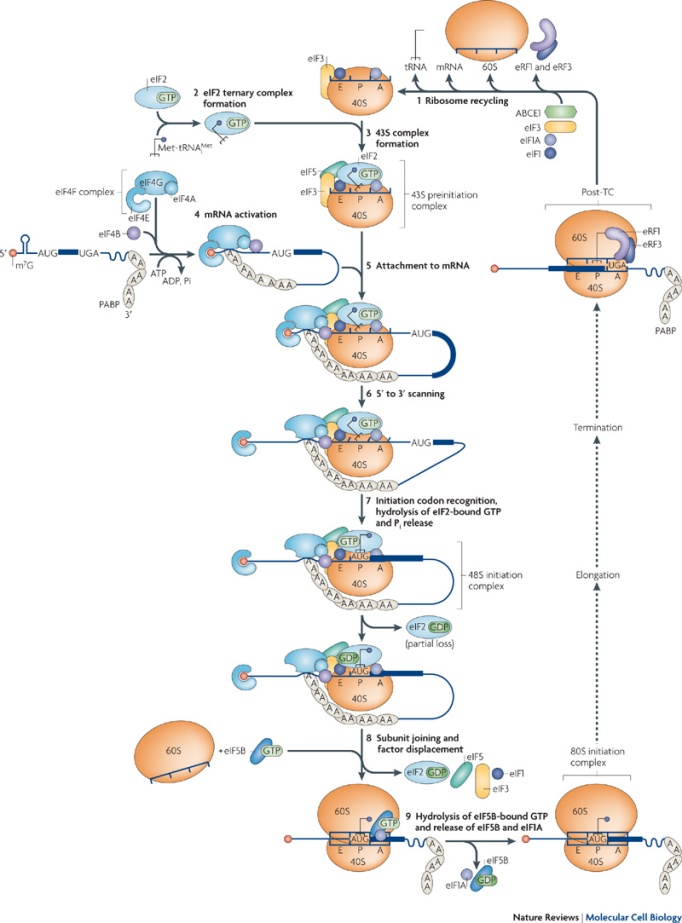 +
eIF5B-GTP
Binding of GTP-bound eIF5B to the 48S complex 
triggers eIF2-catalyzed hydrolysis of its bound GTP 
to GDP —an event that results in the release of all 
eIFs but eIF1A

The release of eIFs from the 48S initiation complex makes way for the docking of the 60S subunit—which binds to the same interface on 40S subunit that had earlier “piggybacked” the eIFs 

The association of 60S subunit with the 48S complex generates the pre-80S (p80S) complex
60S subunit
p80S complex
Translation Initiation: (8) Initiation Complex Formation
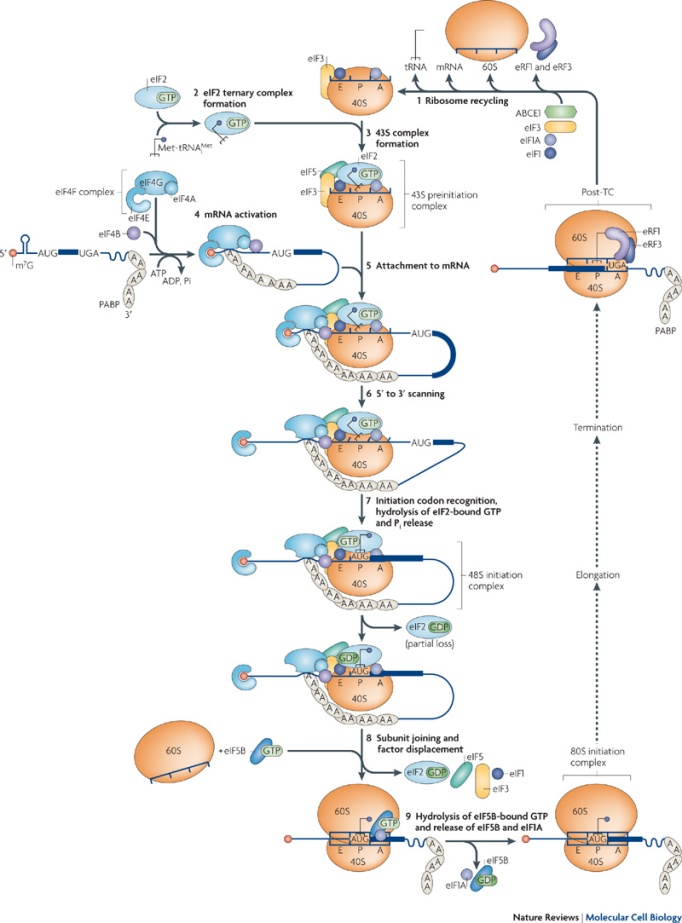 5B
1A
8
p80S complex
80S complex
Association of 60S subunit with 40S subunit within the p80S complex triggers eIF5B-catalyzed hydrolysis of its bound GTP to GDP

This event releases both eIF5b and eIF1A from the p80S complex coupled with a conformational change that ultimately generates the 80S complex 

The 80S complex is fully “primed” to accept/recruit an incoming aminoacyl-tRNA at the A-site in order to “stitch” its aminoacyl group onto the C-terminal of methionine within the methionyl-tRNAiMet waiting @ the P-site—the proto-peptidyl-tRNA (proto  mini|primitive|initial)   

At this stage, the ribosome bids an “emotional” farewell to eIFs and welcomes aboard the eukaryotic elongation factors (eEFs) to begin the next stage of its journey along the mRNA track—enter translation elongation!
Translation Elongation: Overview
eEF1B
GTP
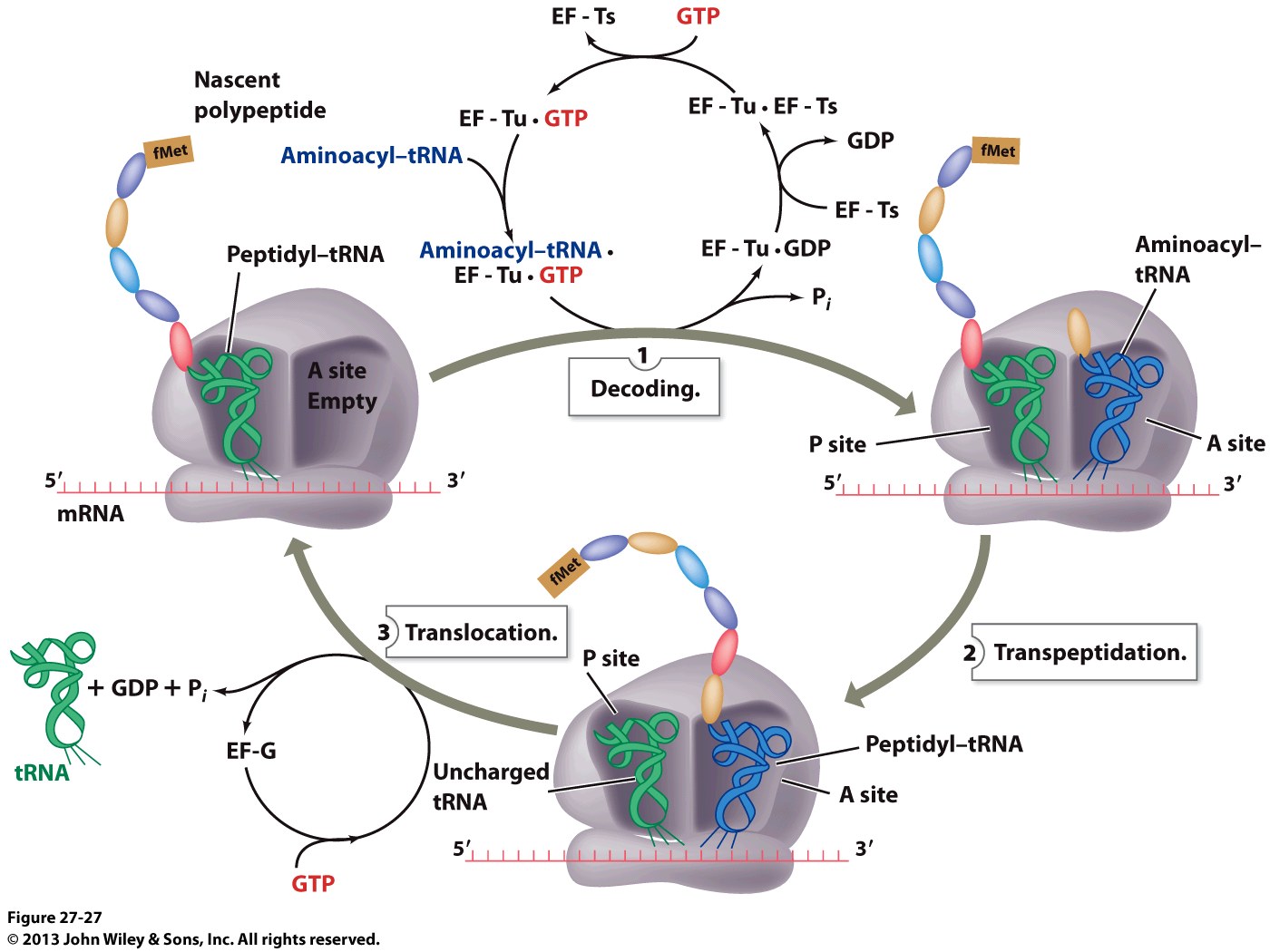 eEF1A-eEF1B
eEF1A.GTP
GDP
Met
Met
aa-tRNA
eEF1B
Peptidyl-tRNA (metRNAiMet)
eEF1A.GDP
aa-tRNA
aa-tRNA.eEF1A.GTP
(1) Decoding
(3) Translocation
Met
(2) Transpeptidation
eEF2.GTP
eEF2
GTP
Translation Elongation: (1) Decoding
eEF1B
GTP
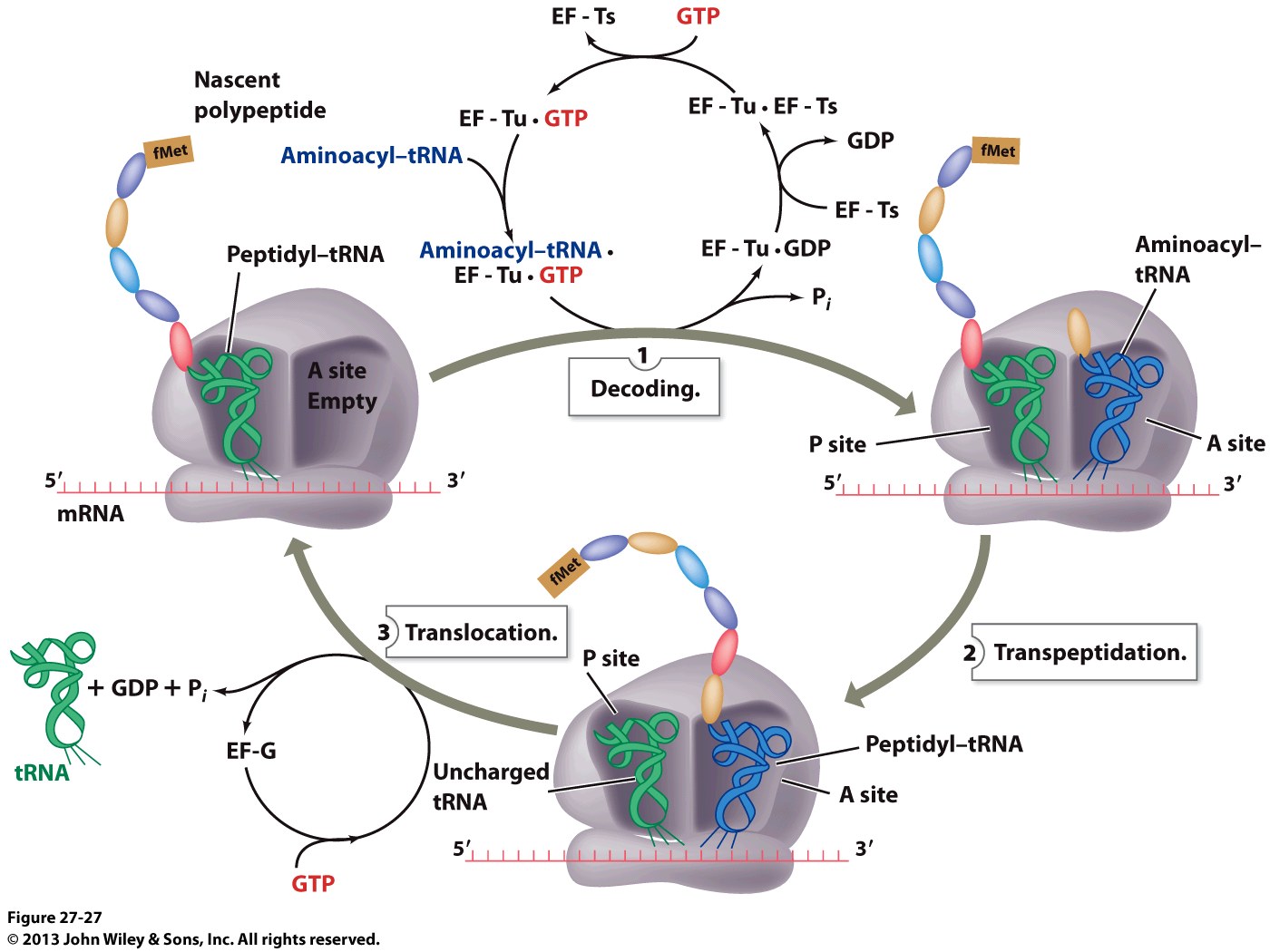 eEF1A-eEF1B
eEF1A.GTP
GDP
Met
Met
aa-tRNA
eEF1B
Peptidyl-tRNA
eEF1A.GDP
aa-tRNA
aa-tRNA.eEF1A.GTP
(1) Decoding
Coupled with GTP hydrolysis, the incoming aminoacyl-tRNA (aa-tRNA) is escorted/delivered by eEF1A and eEF1B to the A-site within the ribosome

In this manner, the ribosome selects and recruits an aa-tRNA whose anticodon is complementary to the mRNA codon @ the A-site in a phenomenon referred to as “decoding”

eEF1A and eEF1B specifically bind to tRNAs only after they become aminoacylated—ie aa-tRNAs
Translation Elongation: (2) Transpeptidation
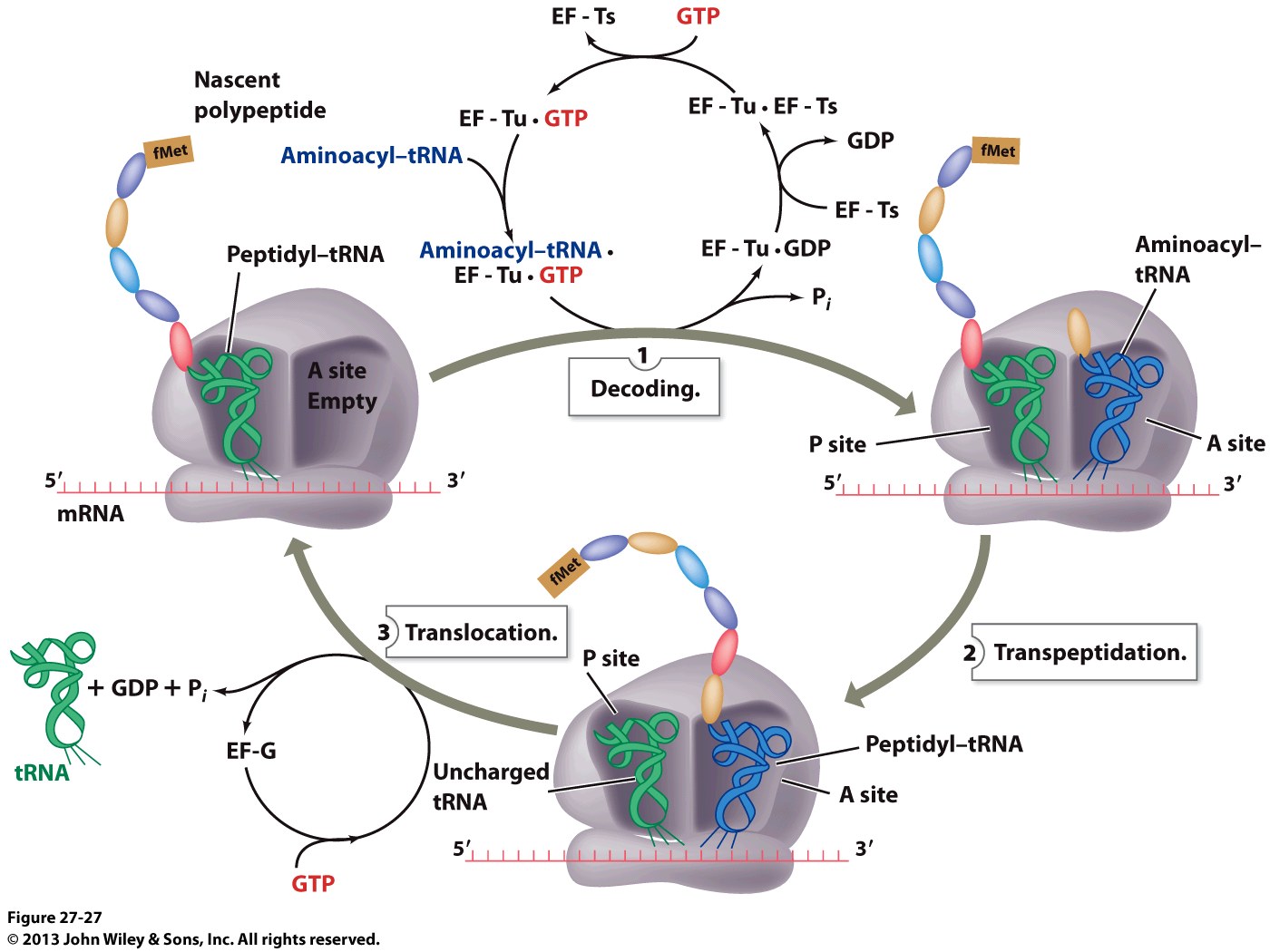 Met
Peptidyl transferase—an RNA component of ribosome (ribozyme)—catalyzes the formation of a peptide bond through the nucleophilic displacement of the peptidyl-tRNA @ the P-site by the aminoacyl group of aa-tRNA @ the A-site in a reaction referred to as “transpeptidation”

This reaction thus not only increases the peptide length of the peptidyl-tRNA from n to n+1 but also moves it to the A-site

The release of free energy upon the cleavage of “high-energy” ester linkage in peptidyl-tRNA drives the reaction to completion
eEF1B
Peptidyl-tRNA
aa-tRNA
Met
(2) Transpeptidation
Translation Elongation: (3) Translocation
In order to prepare the ribosome for the next elongation cycle—ie to add the next 	aminoacyl group of aa-tRNA to the nascent (growing) polypeptide chain as dictated by the 	codon-anticodon complementarity—the following events that together constitute the 	“translocation” phase have to be accomplished:
The newly synthesized peptidyl-tRNA @ the A-site must be translocated to the P-site
The uncharged or deacylated tRNA already occupying the P-site must be transferred to E-site—so as to not only effect its release from the ribosome but also to make way for the incoming peptidyl-tRNA, thereby vacating the A-site
In sync with the above two events, the ribosome must also advance exactly three nucleotides forward along the mRNA track in order to accommodate the next aa-tRNA

	Such translocation of various components is facilitated by the binding of eEF2 to the ribosome in a GTP-dependent manner—and the subsequent hydrolysis of GTP returns the ribosome to “ground zero” of its elongation cycle
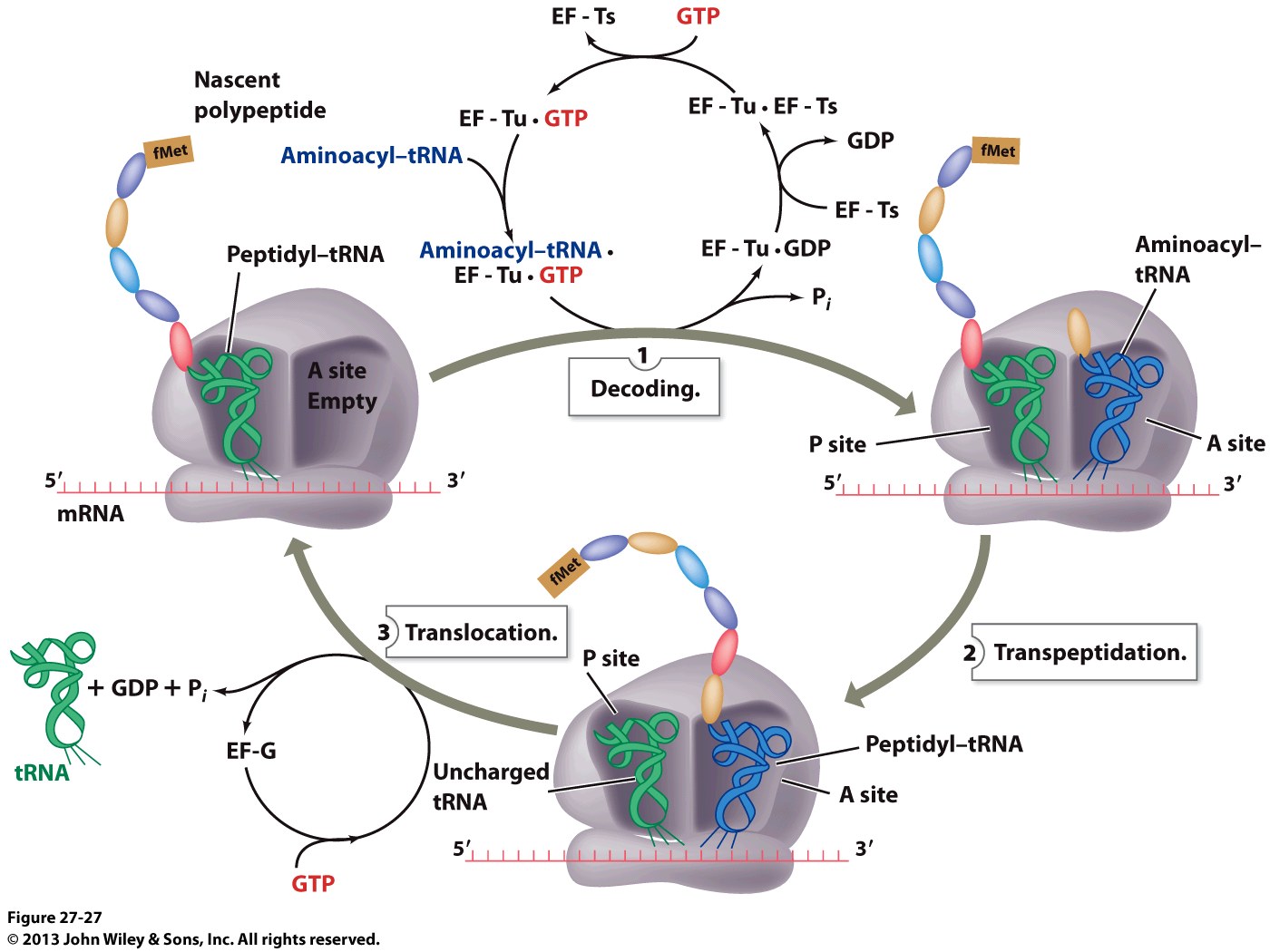 Met
Nascent polypeptide
(3) Translocation
Met
eEF2.GTP
eEF2
GTP
Translation Termination: Overview
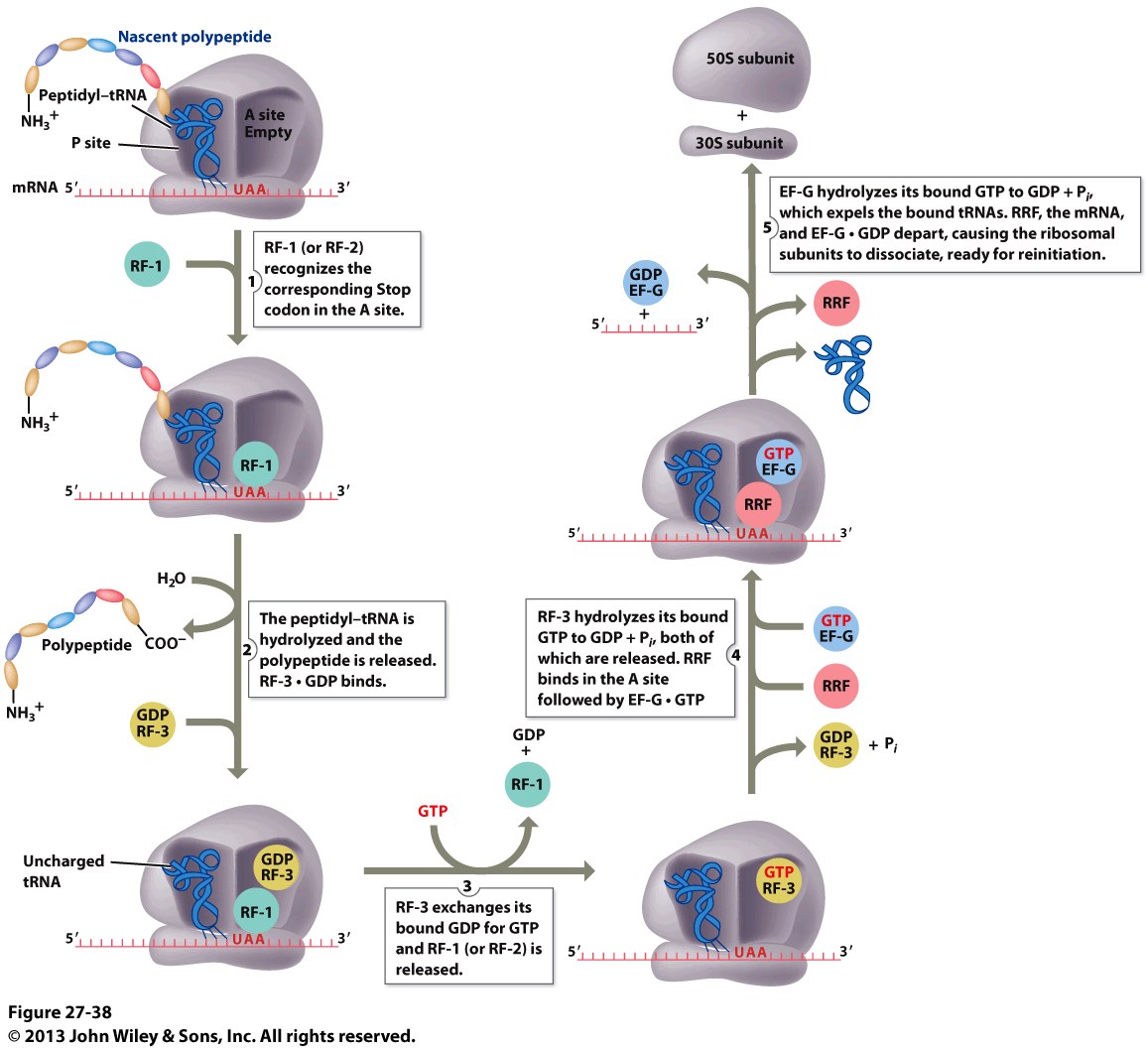 60S
30S
eRF1
eRF1
eRF1
eRF1
(2) Ribosomal Recycling
GTP
GDP
(1) Polypeptide Release
eRF3.GDP
eRF3.GDP
eRF3.GTP
eRF3.GTP
Rli1
Rli1
Rli1
+
Translation Termination: (1) Polypeptide Release
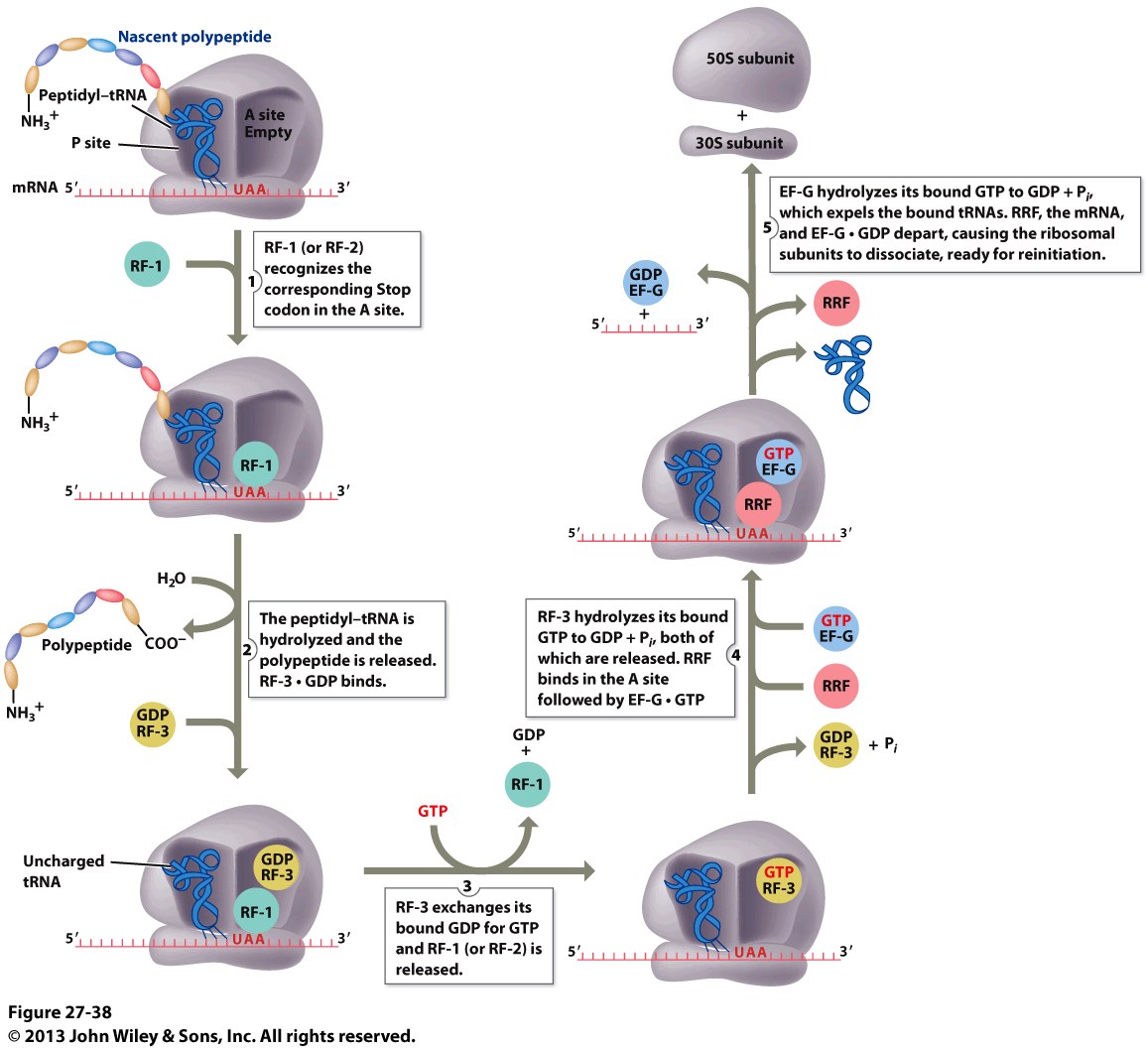 When the ribosome encounters one of the three stop codons—UAA, UGA or UAG—at the A-site, it comes to a grinding halt due to the fact there is no aa-tRNA counterpart that can base pair with one of these stop codons in mRNA

Such halting signals the loading of eukaryotic release factors (eRFs) such as eRF1, eRF3 and Rli1—also called ABCE1 

Upon recognition and confirmation of one of the stop codons at the A-site within the ribosome, eRF1 triggers the hydrolysis of the ester bond in peptidyl-tRNA @ the P-site—thereby releasing the newly synthesized polypeptide 

Upon the cleavage of the ester bond, GDP-bound eRF3 loads onto the ribosome to accelerate the release of the cleaved polypeptide
eRF1
eRF1
eRF1
(1) Polypeptide Release
eRF3.GDP
eRF3.GDP
GTP
Translation Termination: (2) Ribosomal Recycling
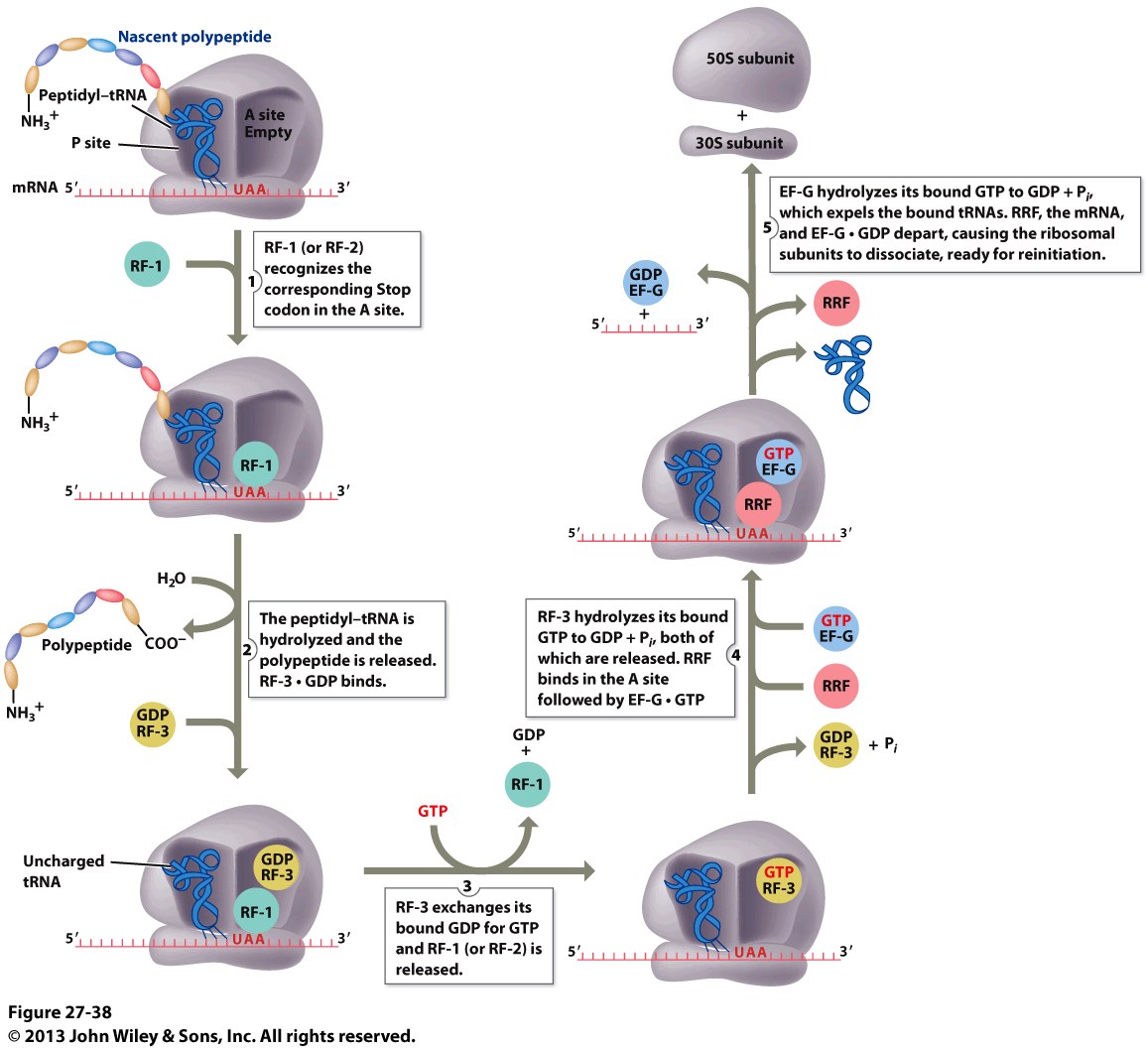 60S
40S
eRF1
(2) Ribosomal Recycling
eRF3 undergoes GDP-GTP exchange in order to induce a conformational change within the ribosome so as to facilitate the release of eRF1

Upon the release of eRF1, Rli loads on to the ribosome and, in so doing, displaces GTP-bound eRF3

Next, Rli facilitates the release of bound mRNA and deacylated tRNA from the ribosome

The release of mRNA and tRNA finally triggers the dissociation of ribosome into constituent 40s and 60s subunits so that they can be recycled for another round of translation  

This marks the end of termination and the beginning of the first step of initiation—voila!
eRF3.GTP
eRF3.GTP
Rli1
Rli1
Rli1
+
GDP
Exercise 4.5c
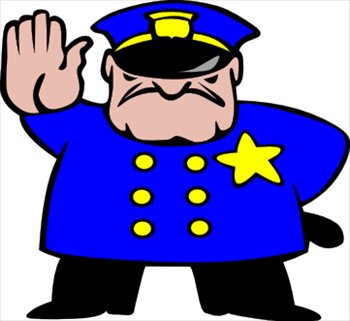 Describe the positions and functions of the three tRNA-binding sites in the ribosome

Which base pairings account for wobble at the third codon–anticodon position?

Summarize the roles of initiation, elongation, and release factors in translation

How does the ribosome catalyze peptide bond formation?

How does the ribosome verify correct tRNA–mRNA pairing?